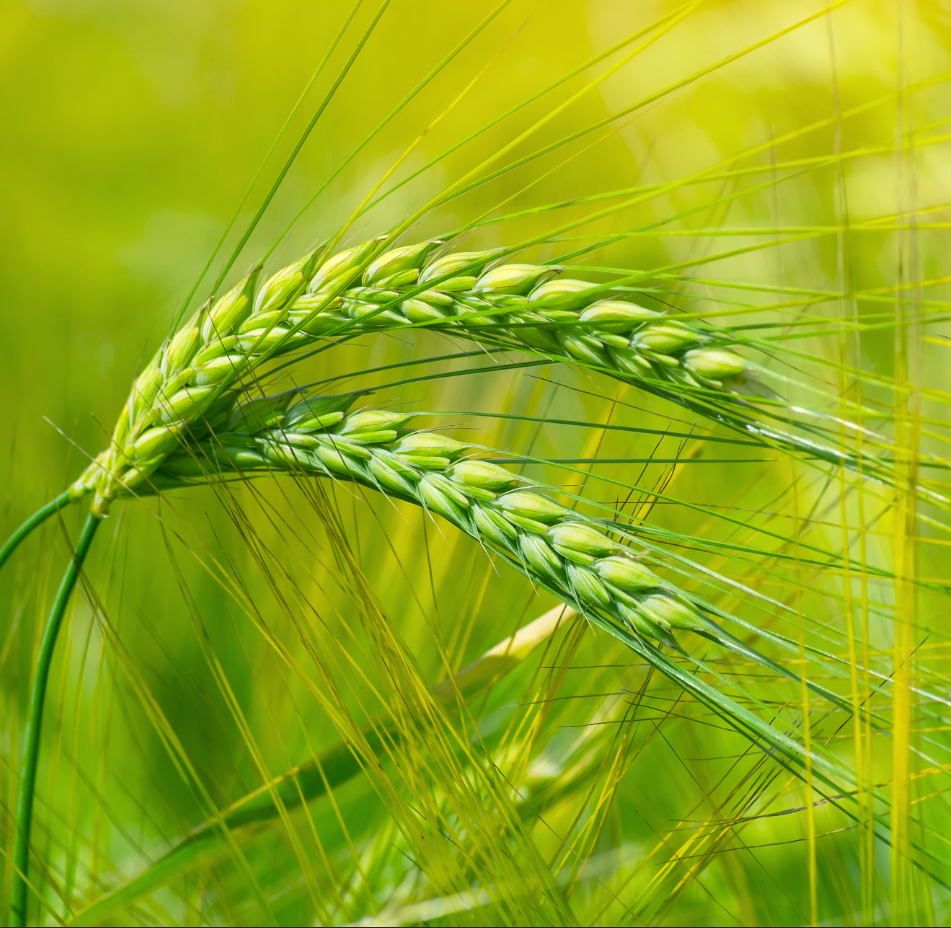 Защита подсолнечника от сорняков и болезнейРешения и инновации от компании BASF
Пенкин Р.В., BASF
План обучения
Технологии возделывания подсолнечника (классическая и Clearfield)
Видовой состав и вредоносность сорных растений
Заразиха подсолнечниковая
Гербицидная защита классических гибридов подсолнечника
Гербицидная защита подсолнечника устойчивого к имидазолинонам (система Clearfield)
Основные болезни подсолнечника
Борьба с болезнями
2
Технология возделывания подсолнечника
Технология CLEARFIELD И CLEARFIELD PLUS®
*ЕВРО-ЛАЙТНИНГ® 
**ЕВРО-ЛАЙТНИНГ ПЛЮС®
ОПТИМО®
АРХИТЕКТ®
ПИКТОР® 
ПИКТОР АКТИВ® 
БАСТА®
Традиционная технология
АКРИС®
ФРОНТЬЕР ОРТИМА® 
ОПТИМО®
АРХИТЕКТ®
 ПИКТОР® 
ПИКТОР АКТИВ® 
БАСТА®
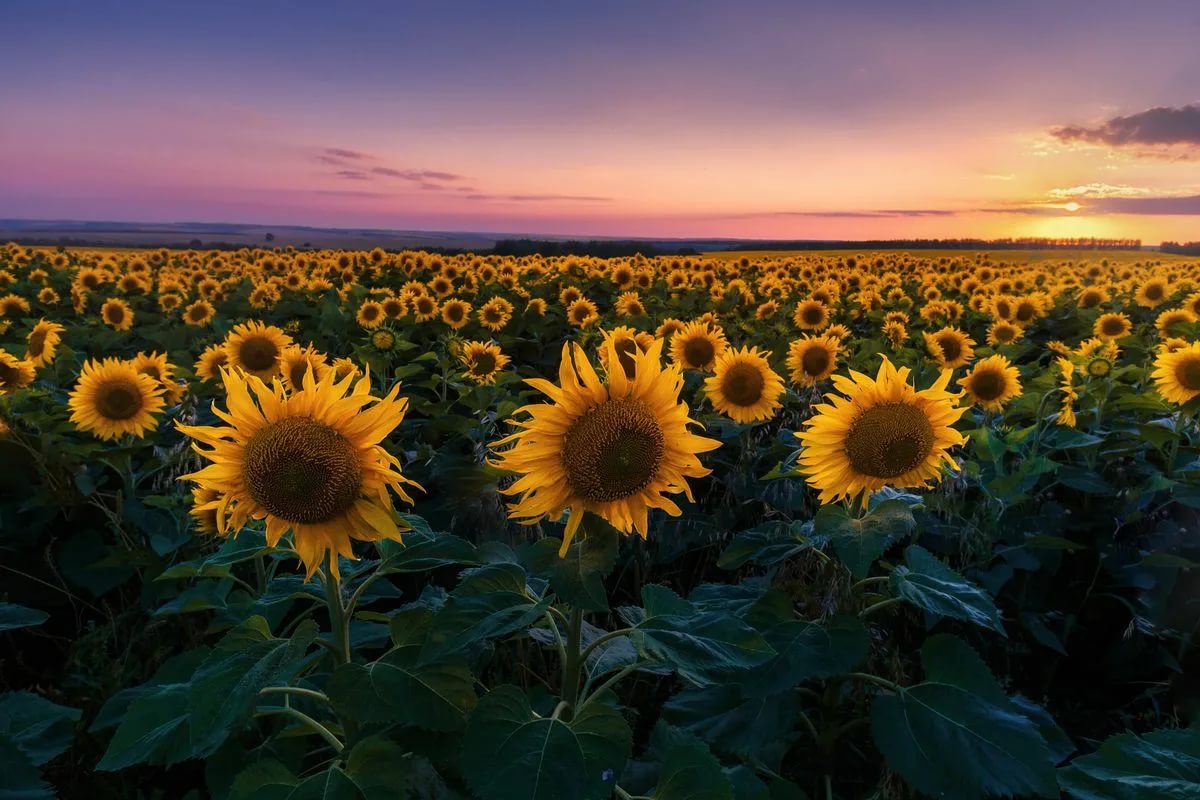 * гибриды, устойчивые к гербициду Евро-Лайтнинг
** гибриды, устойчивые к гербициду Евро-Лайтнинг Плюс
3
Основные сорные растения в посевах подсолнечника
Видовой состав сорняков на подсолнечнике расширяется и уже насчитывает несколько сотен видов, при этом такие адвентивные виды, как амброзия и канатник, продвигаются все дальше на север. Их соотношение неодинаково по зонам возделывания культуры. С конца XX века в России обострилась проблема заразихи.
Основными засорителями подсолнечника во всех зонах являются однолетние злаковые и двудольные сорняки сорняки: просо куриное, щетинники (зеленый, сизый), щирицы (запрокинутая, жминдолистная), дурнишники (обыкновенный, игольчатый), виды пасленов, амброзия полыннолистная, марь белая, ярутка полевая, горчица полевая, редька дикая, канатник Теофраста, горцы (обыкновенный, почечуйный) и др.
Многолетние корнеотпрысковые — бодяк полевой, бодяк щетинистый, вьюнок полевой, осот полевой, горчак ползучий, молочай лозный, сурепка обыкновенная, полынь горькая и австрийская и др.
Многолетние корневищные — пырей ползучий, свинорой пальчатый, острец, гумай или сорго алеппское.
4
Основные сорные растения в посевах подсолнечника
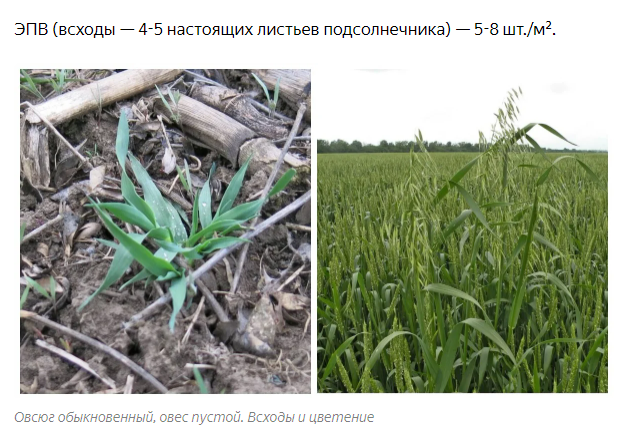 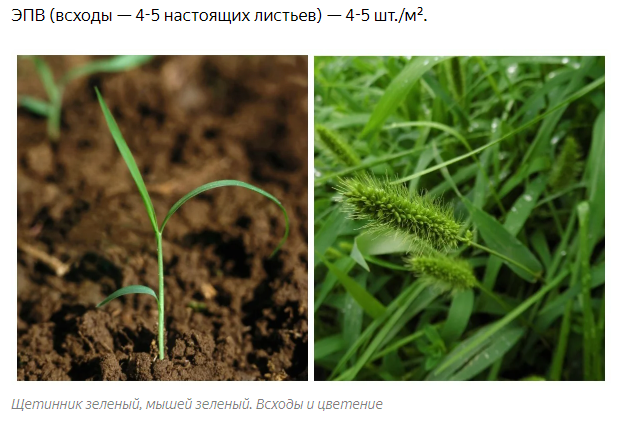 ПикторВлияние на урожайность
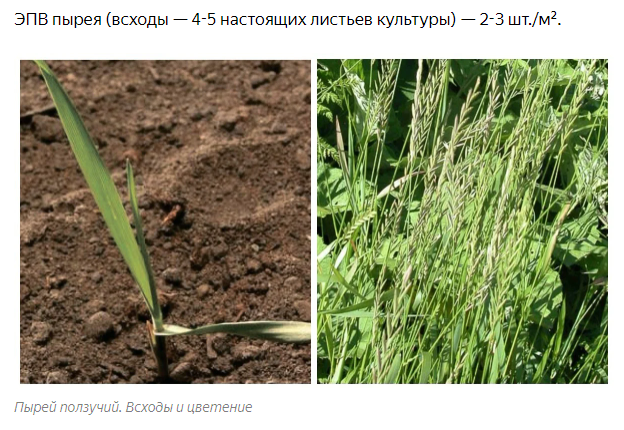 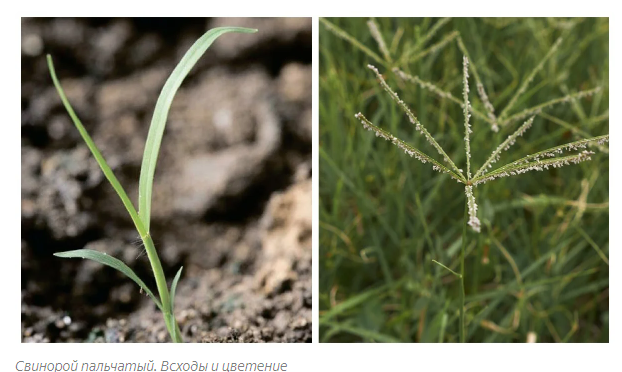 Фото из открытых источников
5
Основные сорные растения в посевах подсолнечника
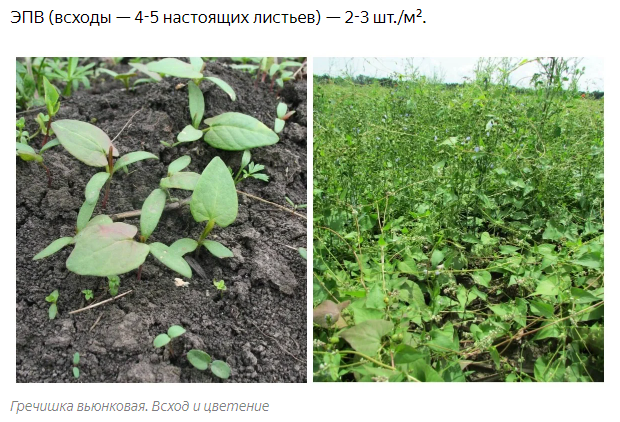 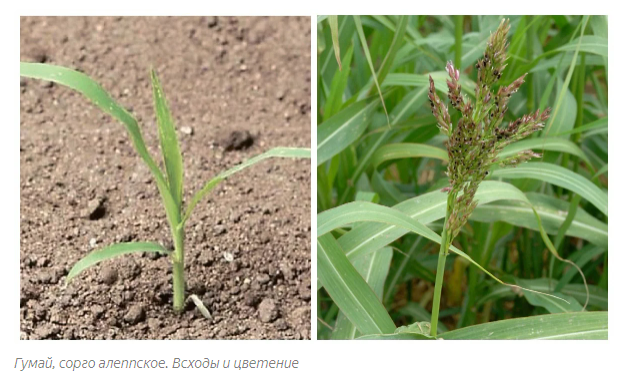 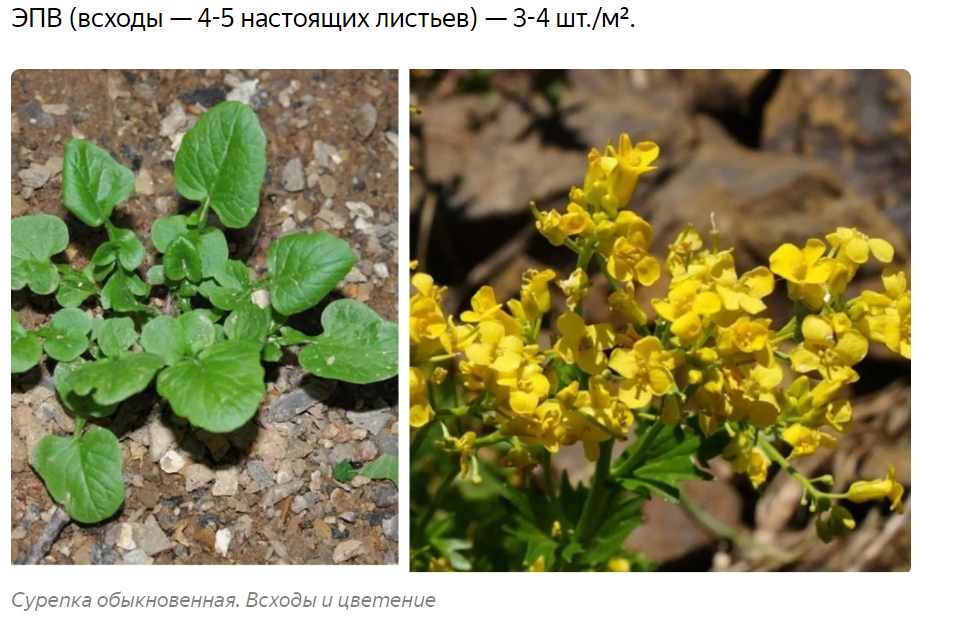 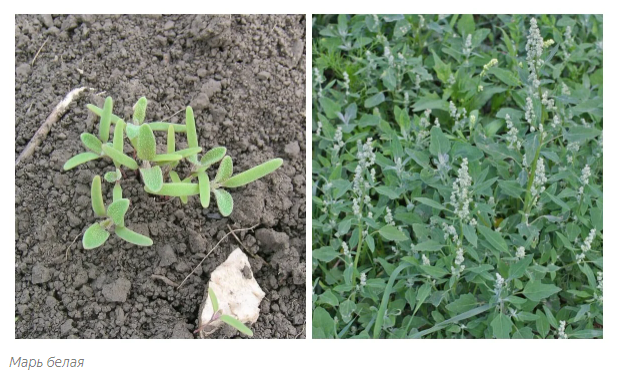 Фото из открытых источников
6
Основные сорные растения в посевах подсолнечника
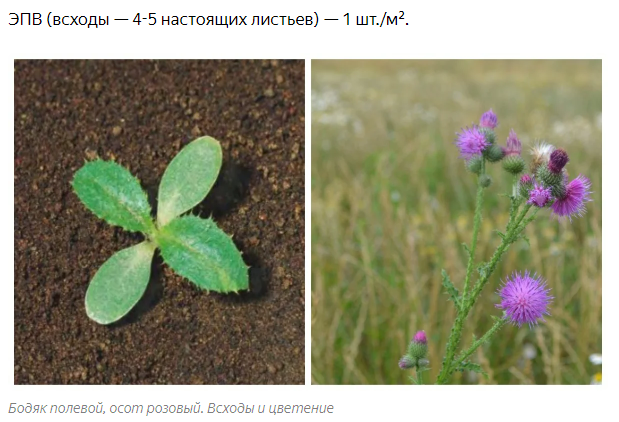 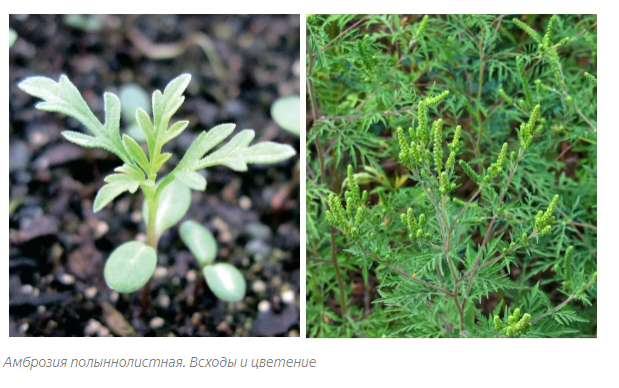 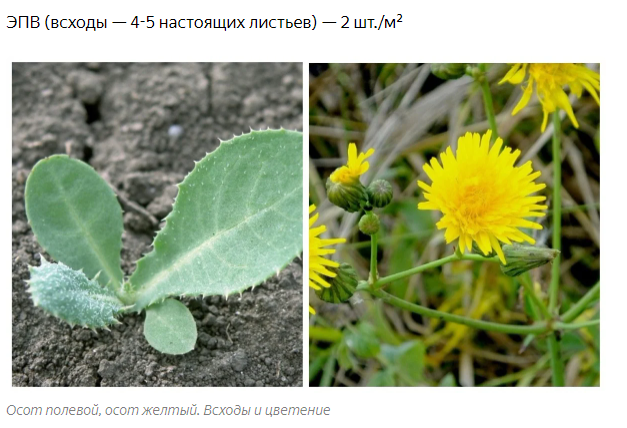 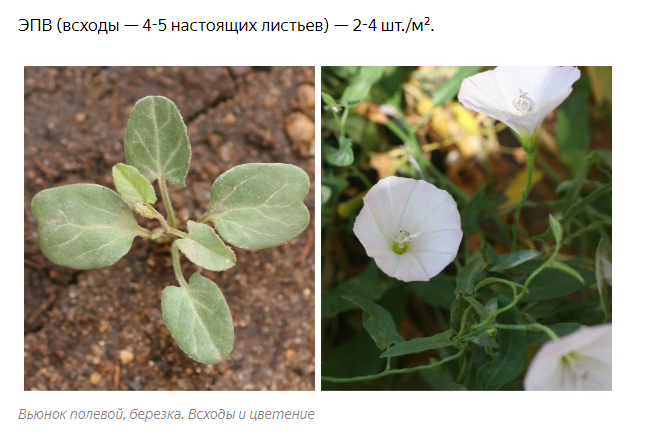 Фото из открытых источников
7
Вынос элементов питания сорными растениями
Содержание макро- и микроэлементов в зеленной массе сорняков, мкг/г
Исследования БСХА, информация из открытых источников
8
Вредоносность сорняков
Высокая конкуренция за воду, пространство и элементы питания
Быстро развитие по сравнению с культурой, что особенно опасно на ранних этапах онтогенеза подсолнечника
Являются резервуарами для многих болезней и вредителей
При обильном засорение урожайность может быть снижена на 60–80%
Снижают качество продукции
9
Собственные опыты BASF — регион Волга, 2020 г.
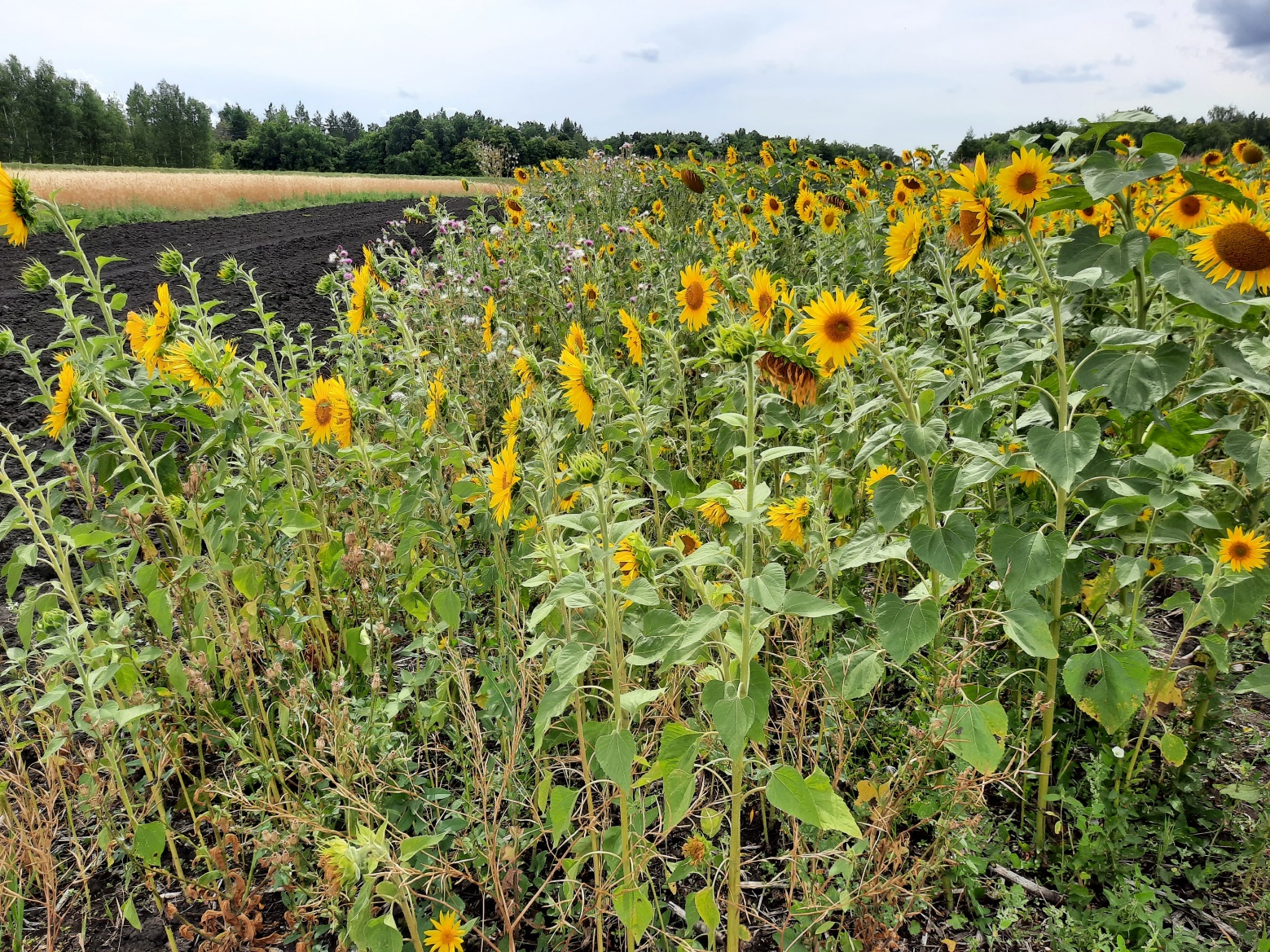 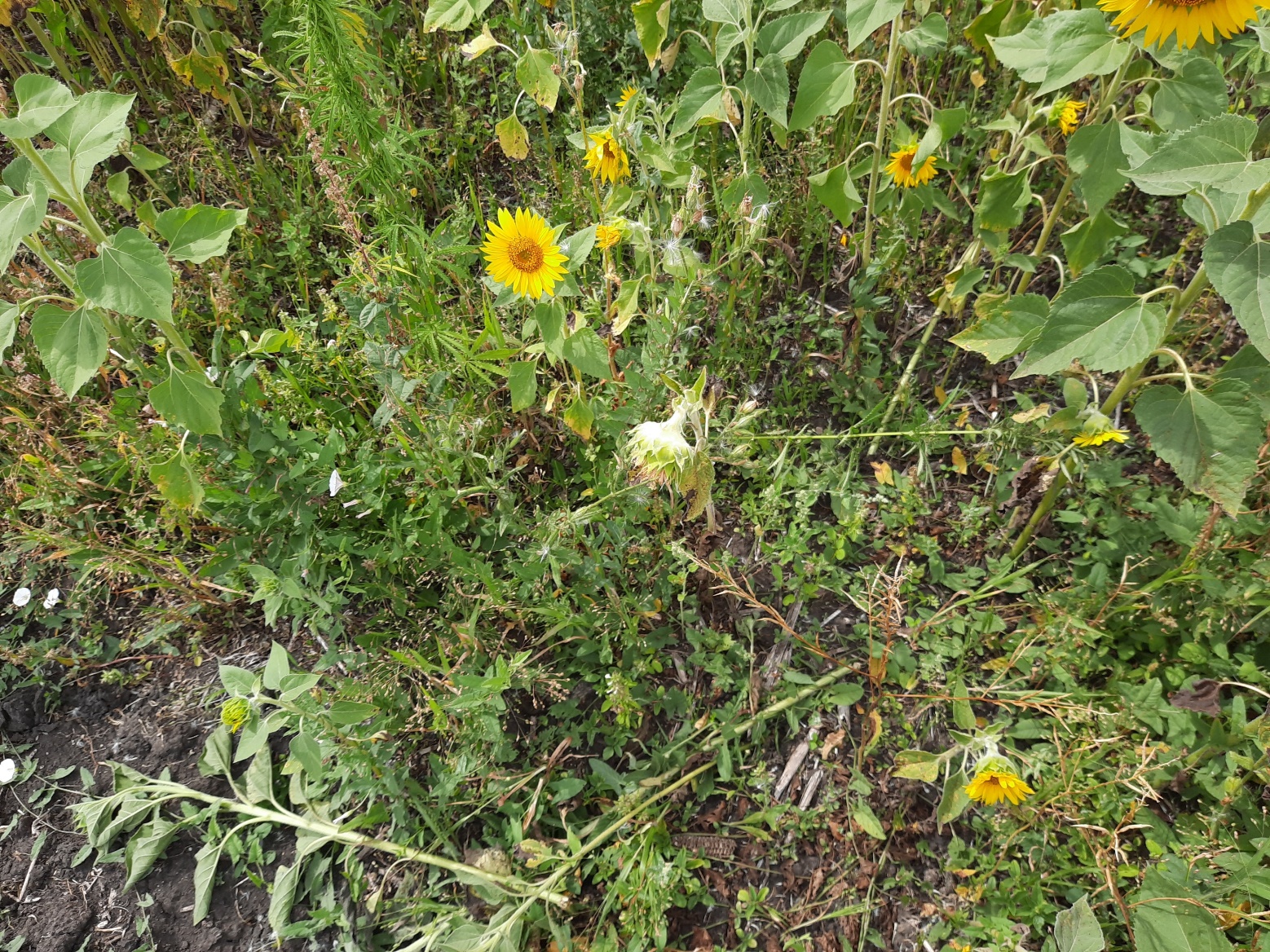 С таких полей получить высокий и качественный урожай не возможно!!!!
Обильно засорение посевов подсолнечника
Защита классических гибридов подсолнечника
Агротехнический прием — культивация, направлен на удаление сорных растений путем их срезания в междурядьях
Обработка почвенными гербицидами (Акрис, СЭ)
Обработка в период вегетации граминицидами (Стратос Ультра, КЭ)
Характеристика действующих веществ почвенных гербицидов
12
Регистрация основных д.в. почвенных гербицидов
+ — на стадии регистрации
13
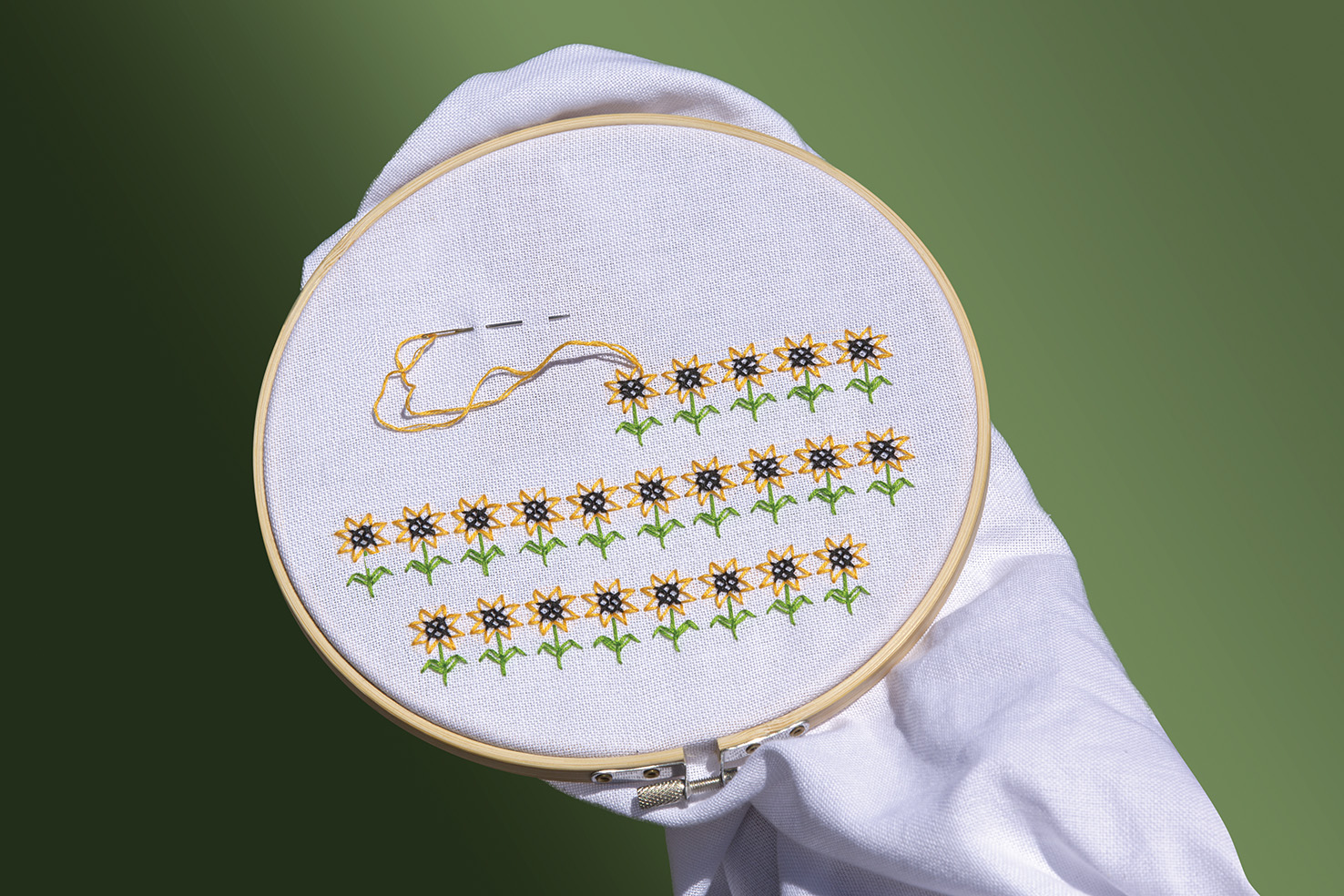 Акрис®Высокоэффективный довсходовый гербицид для защиты подсолнечника
14
Описание гербицида Акрис®
НОВИНКА
Высокоэффективный довсходовый гербицид для защиты подсолнечника
Преимущества гербицида: Акрис®
Чистые посевы без сорняков!
Эффективен даже при низком содержании влаги в почве
Бережность к культуре
1
3
НОВИНКА
Акрис®
Уверенная победа над широким спектром сорняков
Безопасность для севооборота
2
43
16
АКРИС®: ДМТА-П — биологическая доступность
Растворимость в воде в мг/л
Коэффициент адсорбции  д.в. почвой л/кг
Высокая растворимость в воде и низкое поглощение почвой обеспечивает большую доступность действующего вещества для контроля сорной растительности
Акрис остается на глубине 3–5 см почвенного слоя длительное время — способность к реактивации при   выпадении осадков
17
Акрис® : Что дает второе действующее вещество в гербициде — тербутилазин?
Второе действующее вещество позволяет эффективнее контролировать двудольные сорняки, добавляет эффективность против злаков
18
Эффективность различных норм гербицида
Контроль
Акрис 2,0 л/га
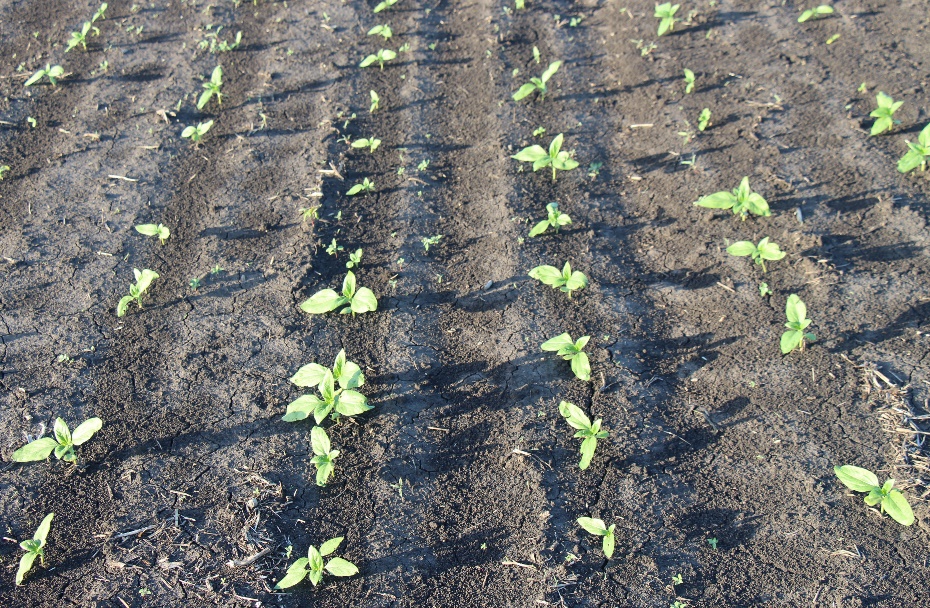 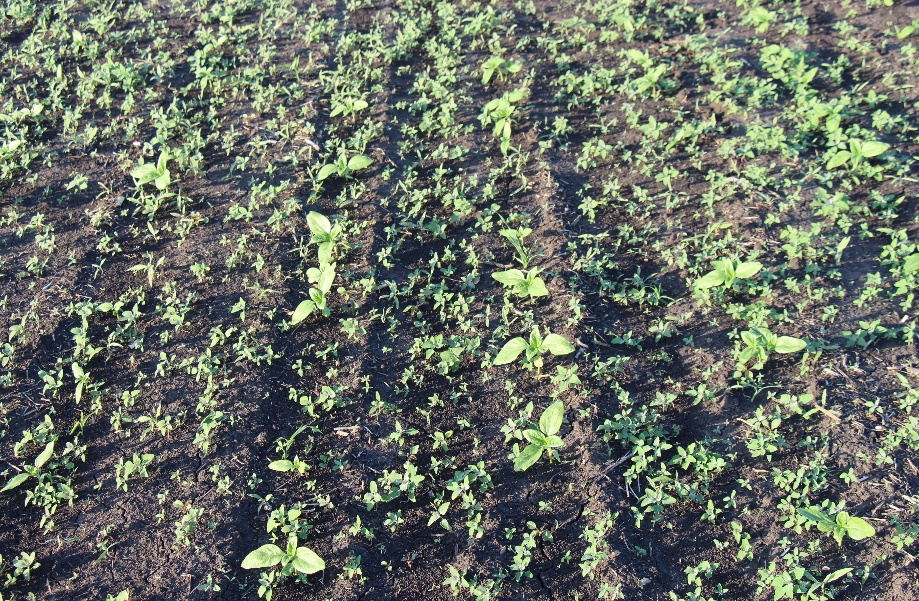 Сильное засорение марью белой и просом куриным
Единичное присутствие сорных растений. Сорняки сильно угнетены
Акрис 2,5 л/га
Акрис 3 л/га
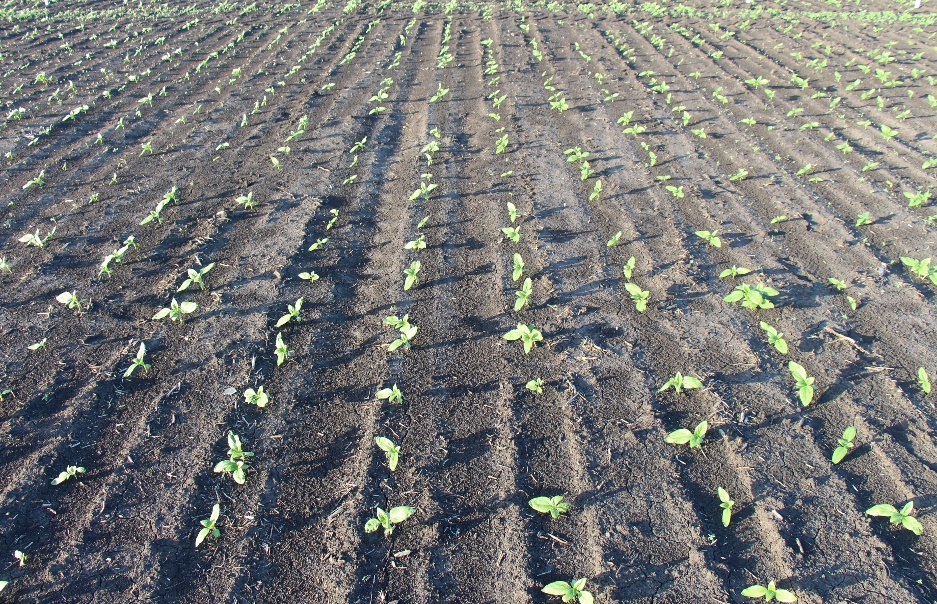 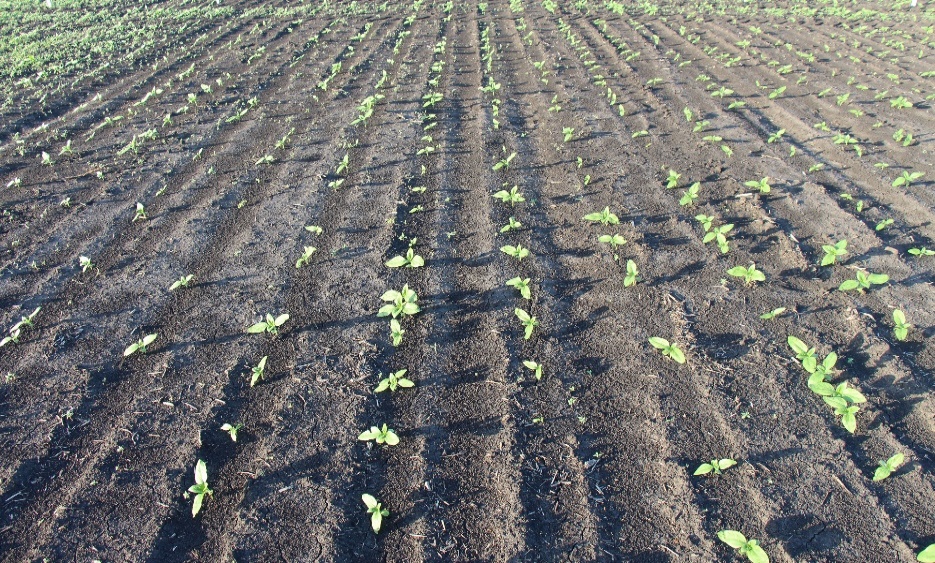 7 дней после обработки
АЦ Липецк BASF 2020 год
19
Эффективность различных норм гербицида
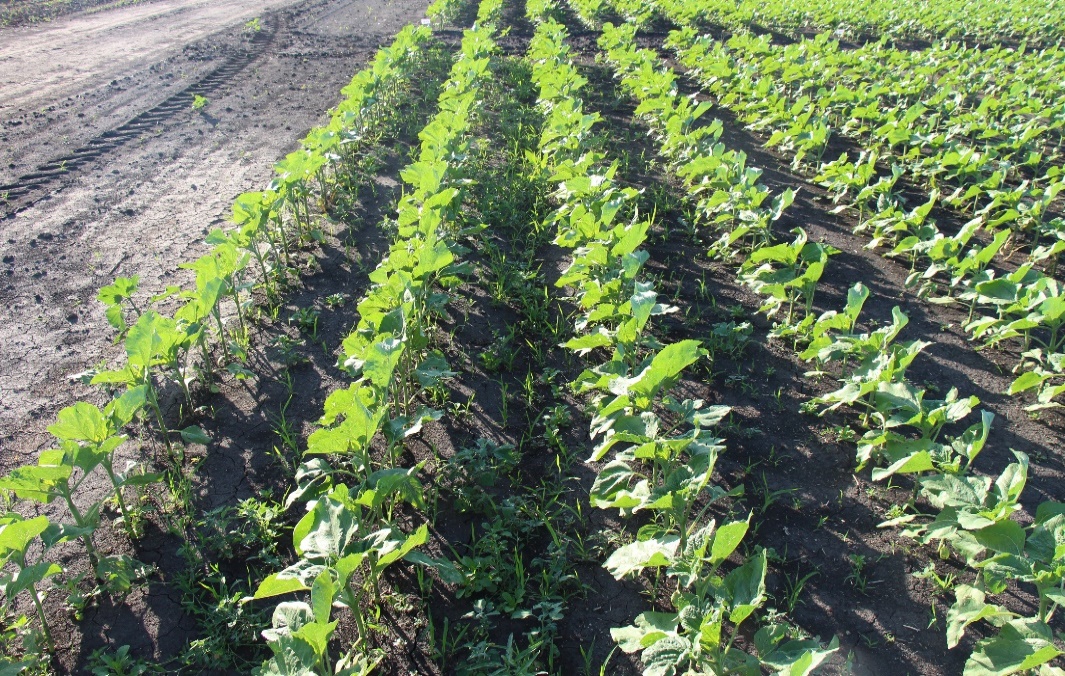 Контроль
35 дней после обработки
Акрис 2,5 л/га
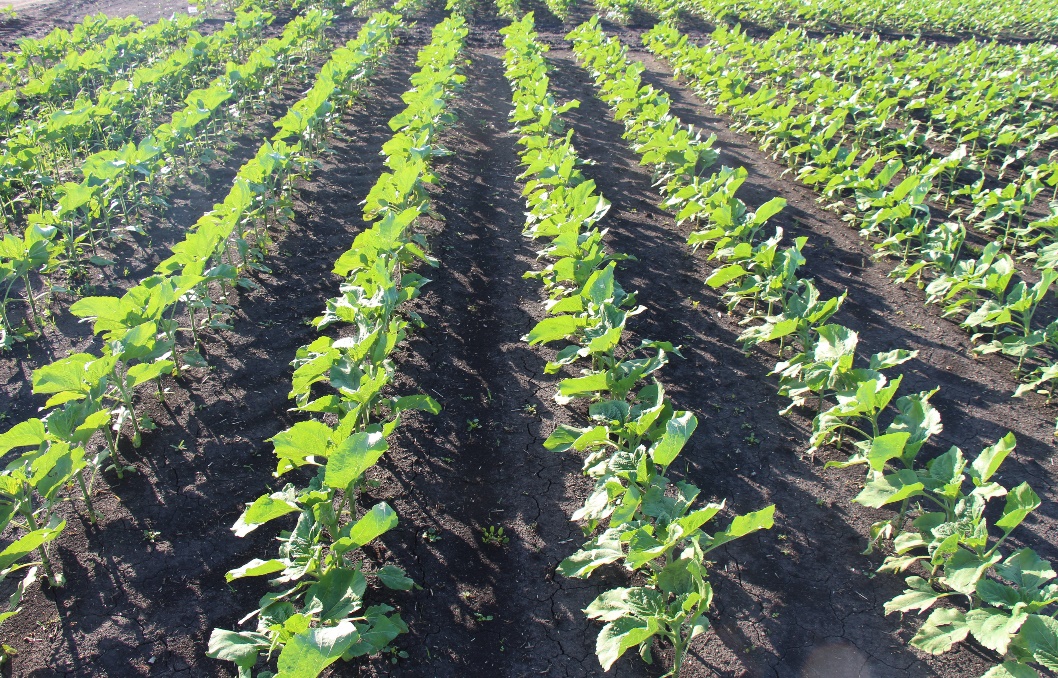 Акрис 2,0 л/га
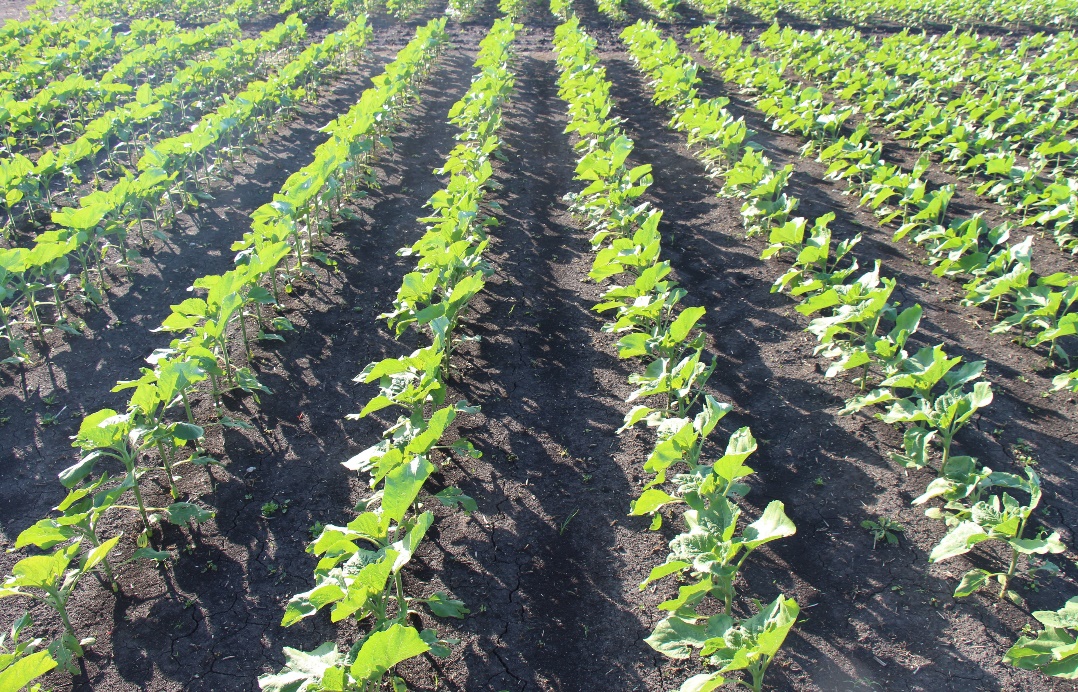 АЦ Липецк BASF, 2020 год
20
20
|  Optionale Zusatzinformationen
Эффективность в сравнении с конкурентами гербицида
Перед уборкой
Контроль
Акрис 2,5 л/га
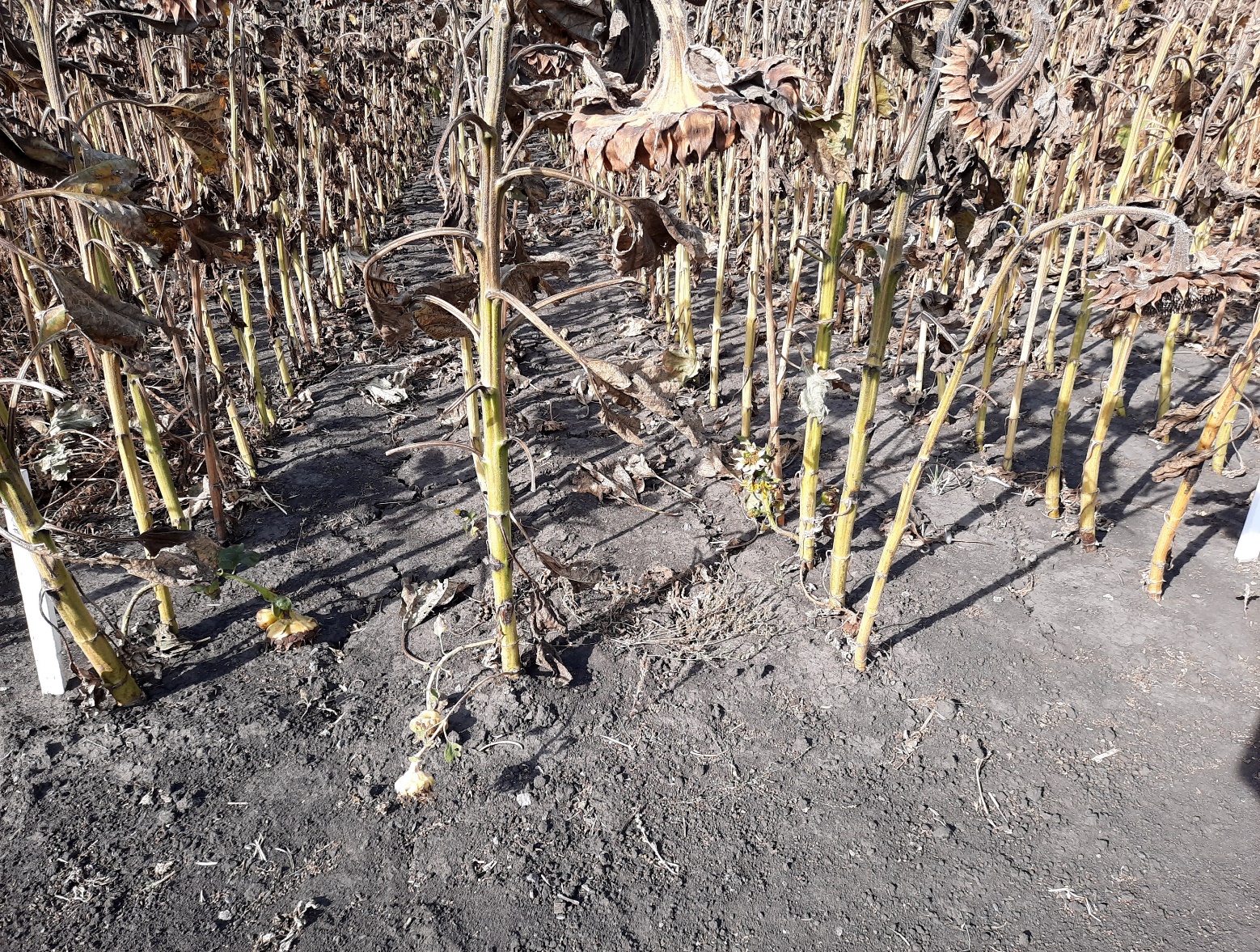 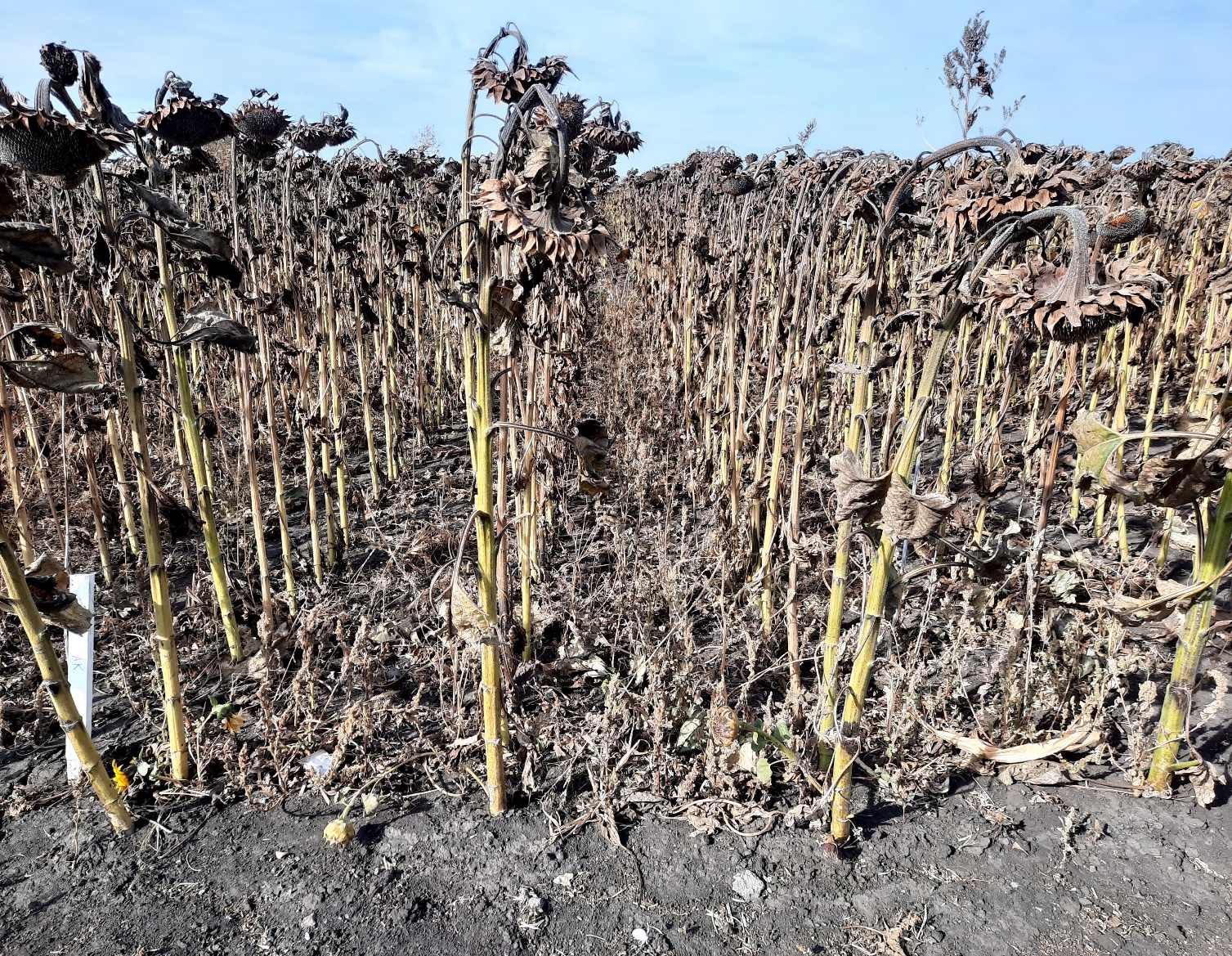 АЦ Липецк BASF, 2020 год
21
Влияние Акрис® на урожайность подсолнечника Россия, 2020 год
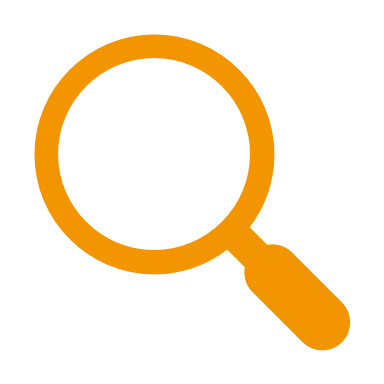 Средняя прибавка 7,7 ц/га
Прибавка, ц/га
Урожайность, ц/га
ДОНГАУ
Демо-центр САМАРА
Агроцентр ЛИПЕЦК
Гербицид Акрис показа высокую эффективность против сорной растительность в разных регионах России
22
Рекомендации применения
Гербицид следует вносить в почву одновременно с посевом, сразу после или через насколько дней после сева культуры. Почва должна быть хорошо подготовленной и не пересохшей.
Внесение гербицида Акрис в поздние сроки (всходы, семядоли и первая пара листьев) на подсолнечнике не допускается. 
Гербицид проявляет высокую эффективность при правильном внесении и позволяет получить высокую прибавку урожайности.
23
АКРИС®: рекомендации по применению
Содержание гумуса в почве
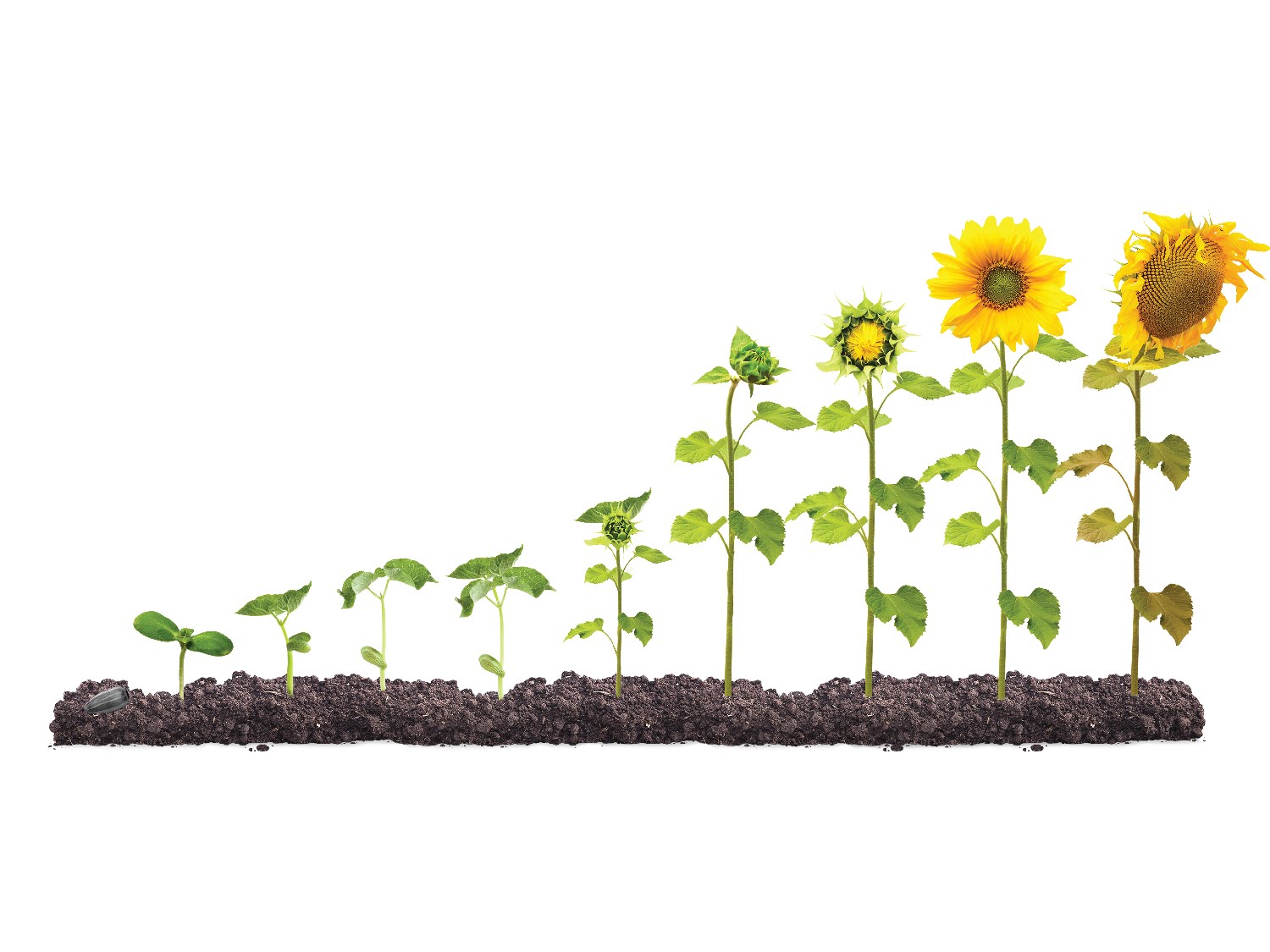 Фон засоренности
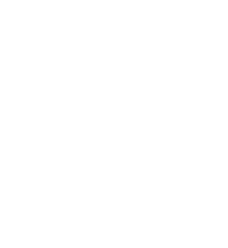 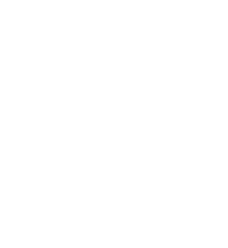 00                     10                       12                   16                           32                          51                        57                               59                            65/71                           89
АКРИС®
2,0-3,0 Л/ГА
24
Заразиха подсолнечниковая
Заразиха подсолнечниковая — паразитическое растение, живущее за счет питательных веществ и воды растения-хозяина.
Заразиха может оставаться в почве и не прорастать, сохраняя жизнеспособность до 8-12 лет.
При сильном засорении почвы семенами заразиха может погубить до 100% урожая подсолнечника.
Заразиха обладает высокой семенной продуктивностью, одно растение дает до 500-700 тысяч мелких семян, легко распространяющихся в полях.
Заразиха отличается высокой вирулентностью и быстро преодолевает устойчивость подсолнечника. На сегодняшний день известно 8 рас заразихи.
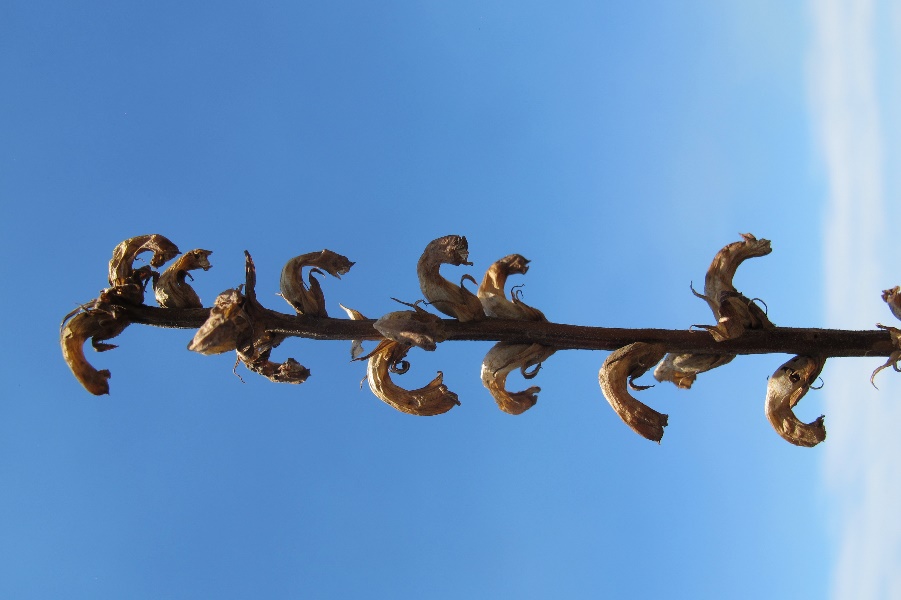 25
Растения посолнечника, пораженные заразихой
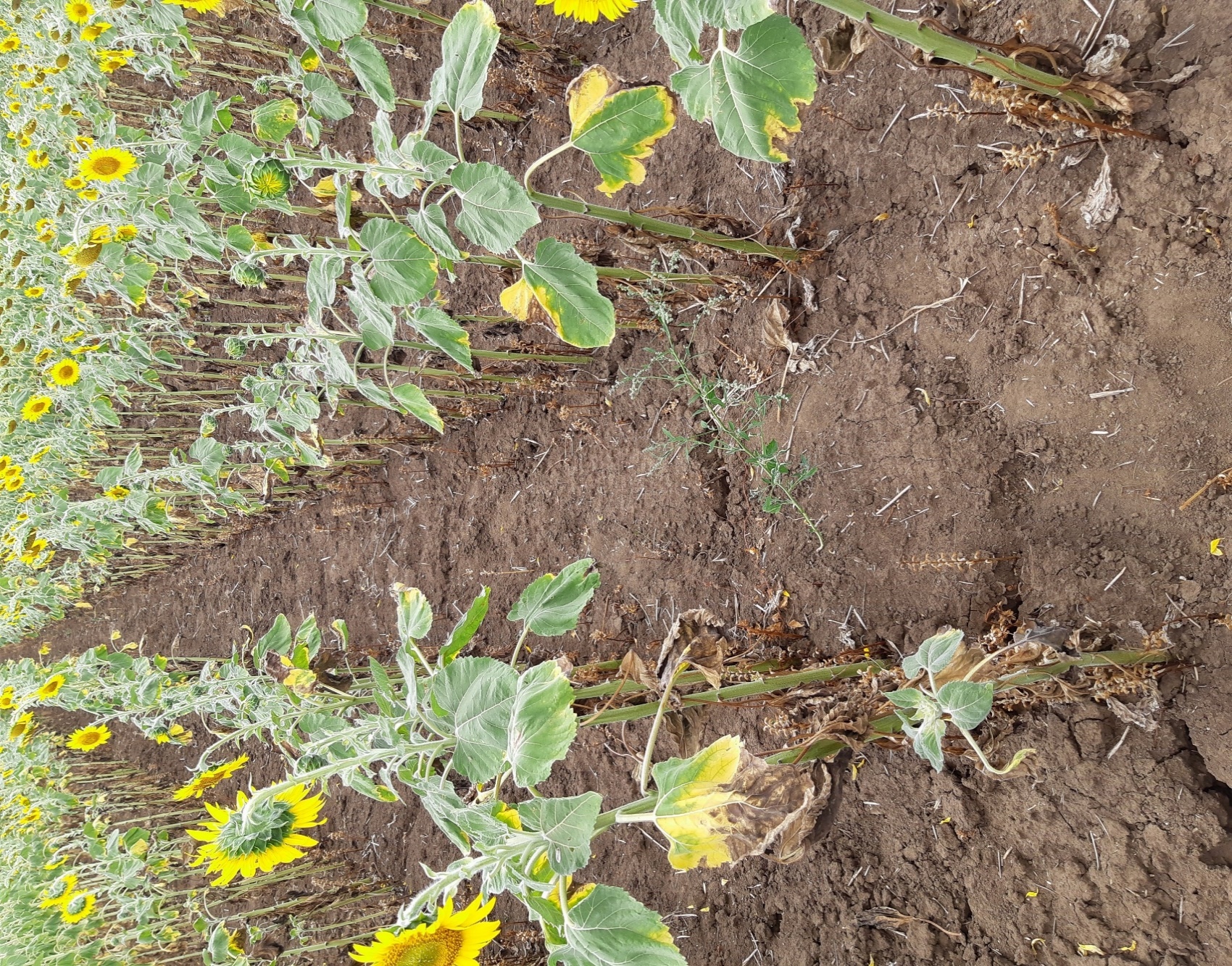 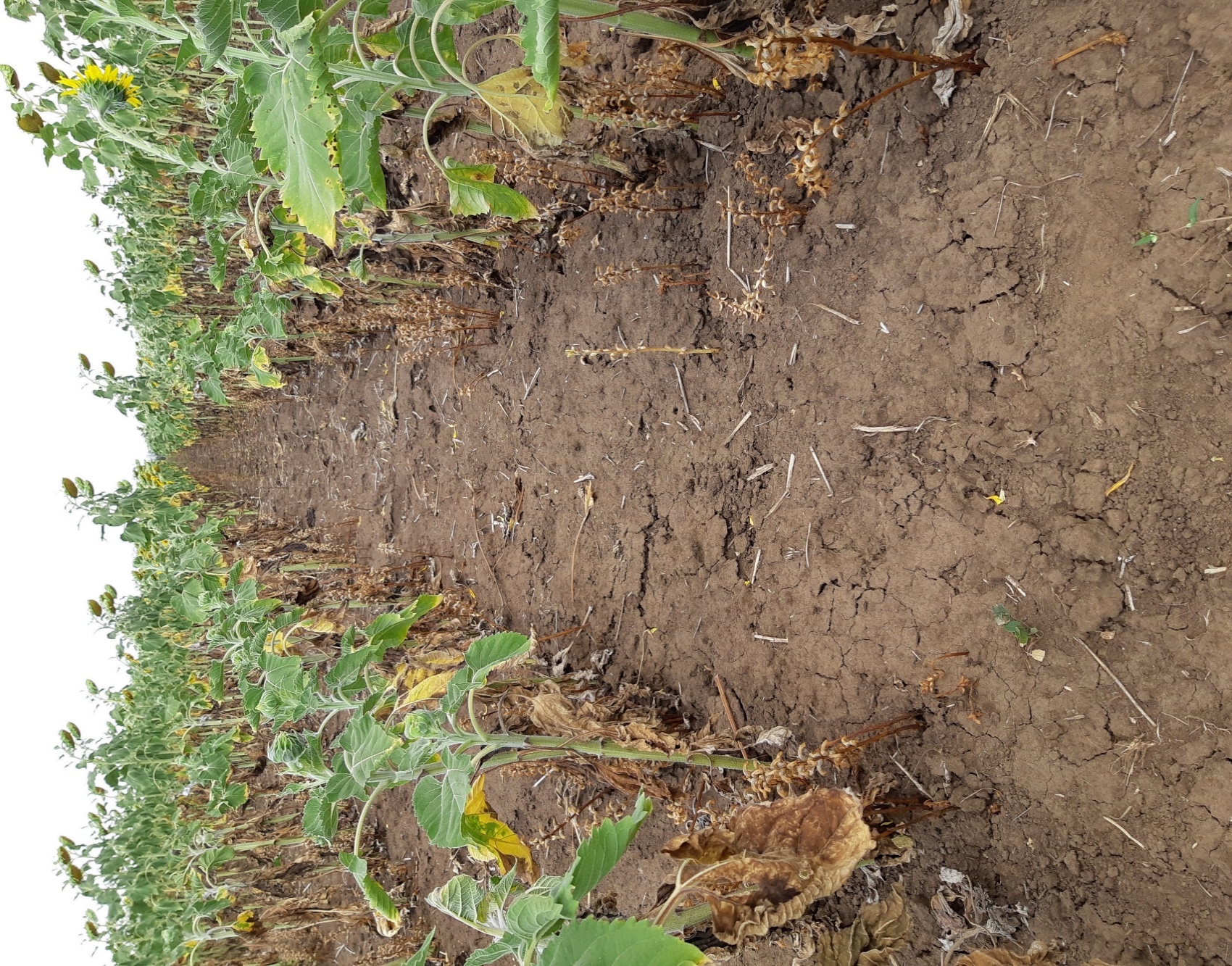 26
Компоненты производственной системы Clearfield® Plus
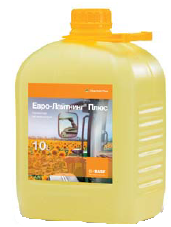 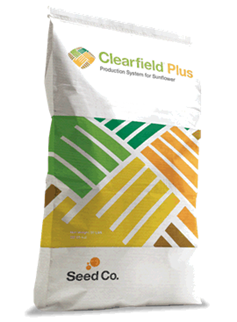 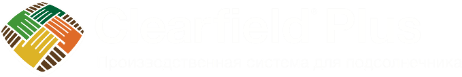 Гербицид
Семена
Инновационная препаративная форма  новый стандарт контроля сорняков с гибкой / сниженной концентрацией д.в. для раскрытия полного потенциала урожайности подсолнечника
Высокопродуктивные гибриды
18 гибридов от основных производителей семян
2,0 л/га — эффективный контроль трудно-искоренимых сорняков и заразихи
1,6 л/га — стандарт контроля широкого спектра сорняков
27
Описание гербицида Евро-Лайтнинг® Плюс
Двухкомпонентный гербицид против широкого спектра сорняков для системы Clearfield Plus
28
Биологическая эффективность технологий защиты от сорняков
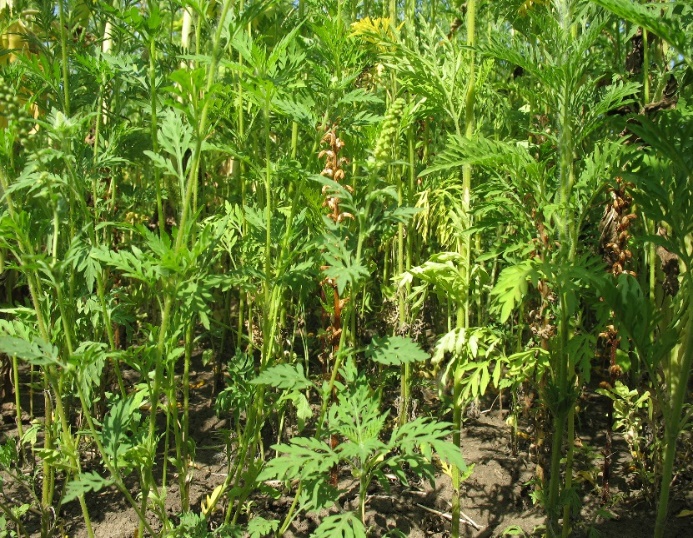 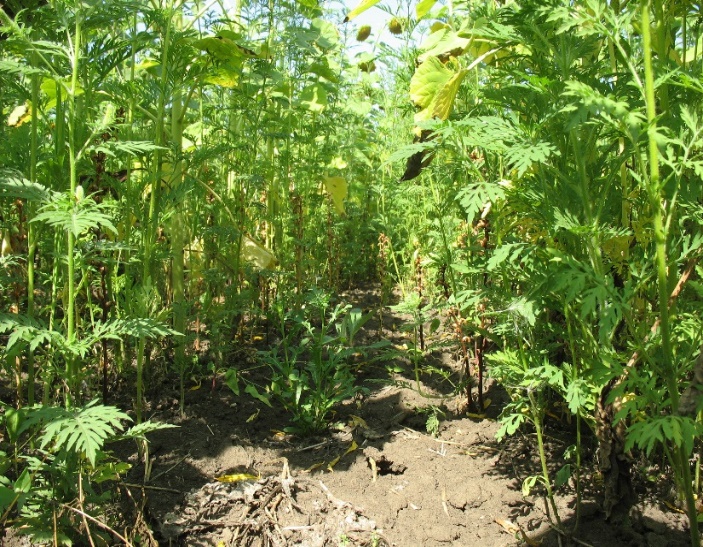 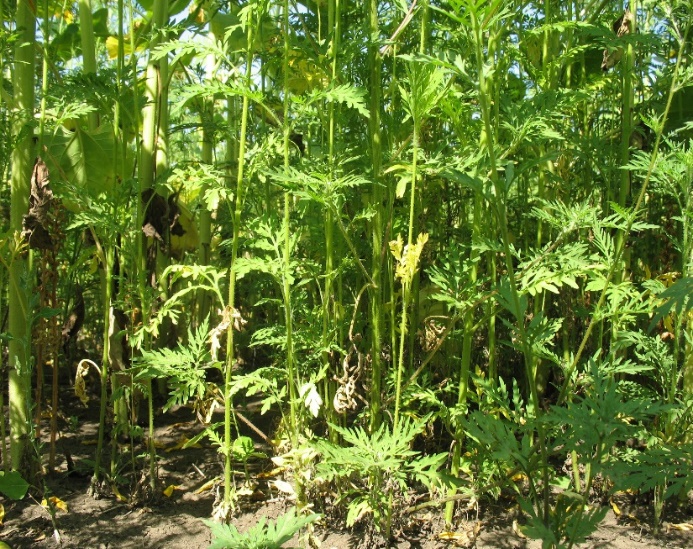 Контроль без обработки
Культивация
С-метолахлор 960г/л,1,6 л/га
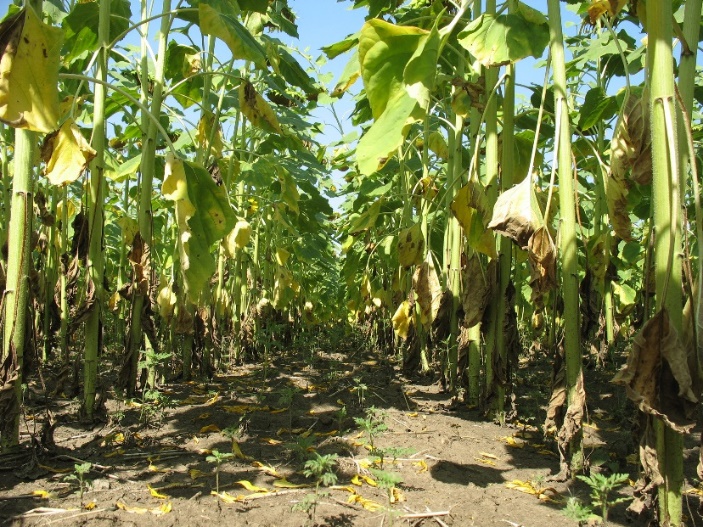 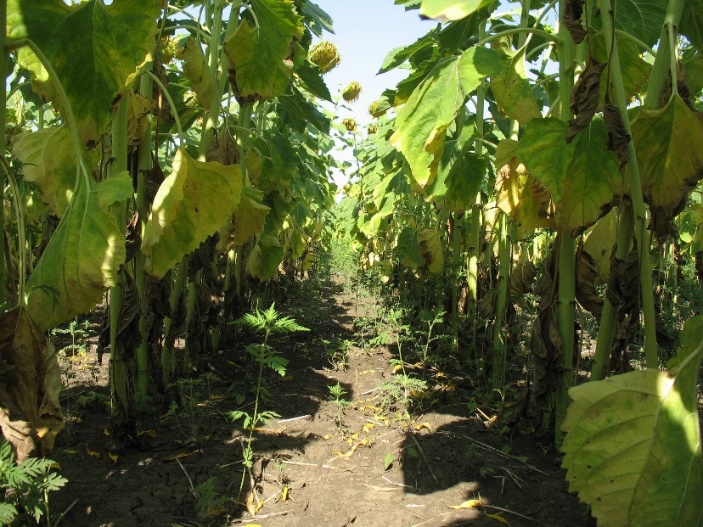 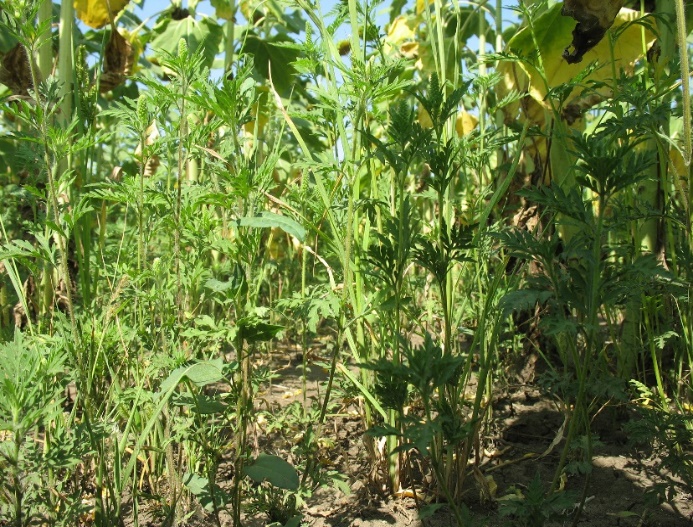 Трибенурон-метил 750 г/кг, 45 г/га
Евро-Лайтнинг Плюс, 1,6 л/га
Евро-Лайтнинг Плюс, 2,0 л/га
Опыты BASF, Ростовская область.
29
Опыт BASF, Ростовская область, 2019 г.
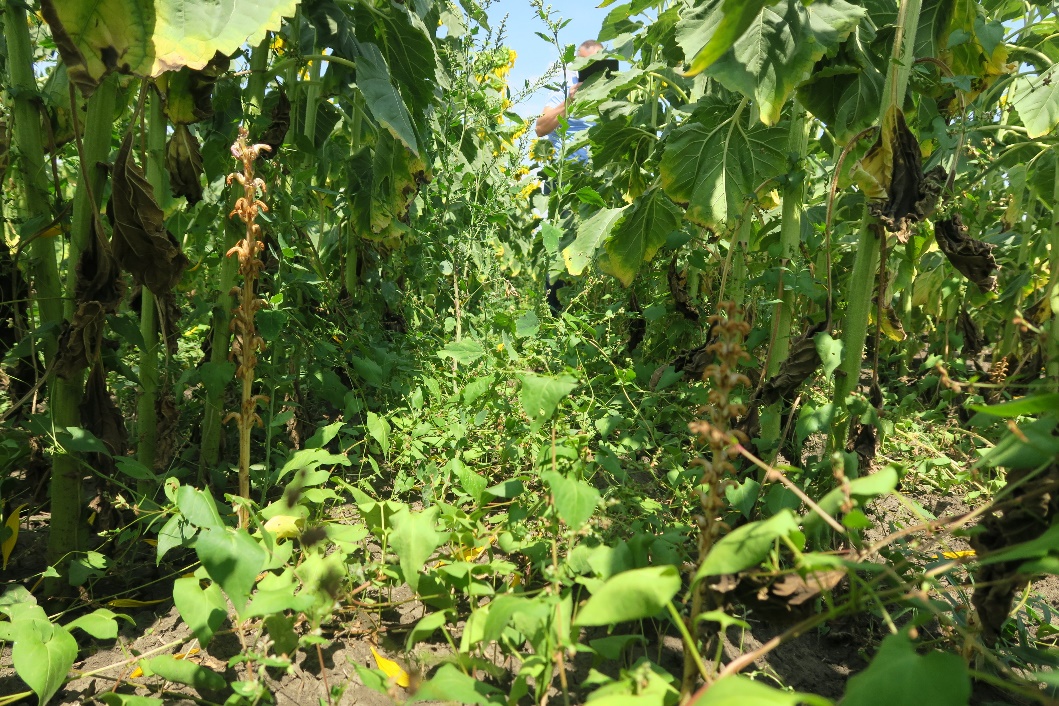 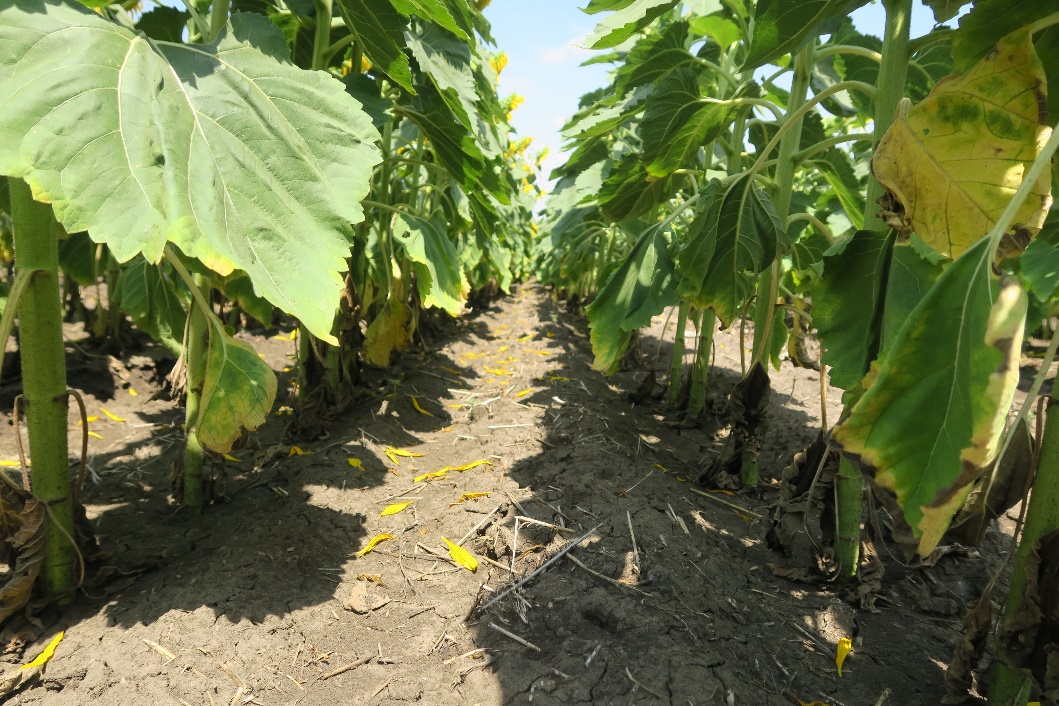 Контроль
Евро-Лайтнинг Плюс 2 л
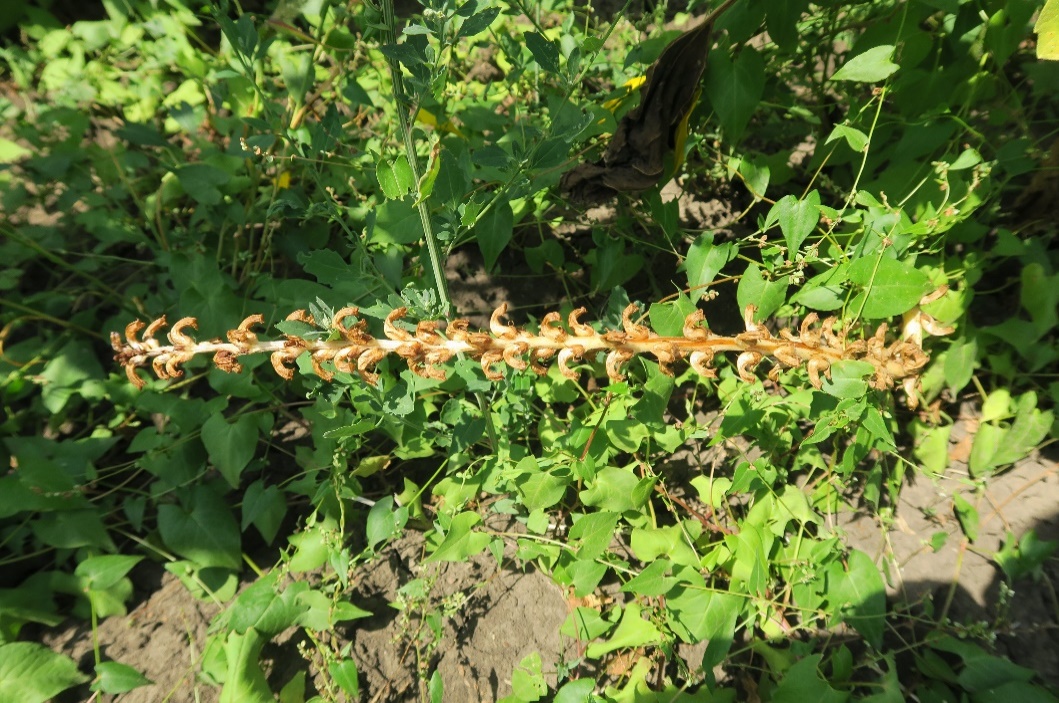 Отсутствие заразихи спустя 2 месяца после обработки
Неустойчивый к заразихе гибрид
30
Система защиты подсолнечника от сорняков
Система Clearfield® Plus
ПРЕПАРАТ ЕВРО-ЛАЙТНИНГ ПЛЮС ПРЕДНАЗНАЧЕН ТОЛЬКО ДЛЯ ИСПОЛЬЗОВАНИЯ 
НА ГИБРИДАХ Clearfield Plus
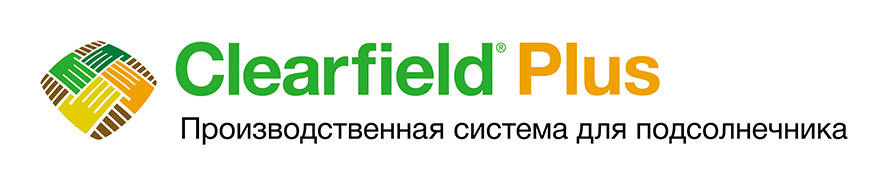 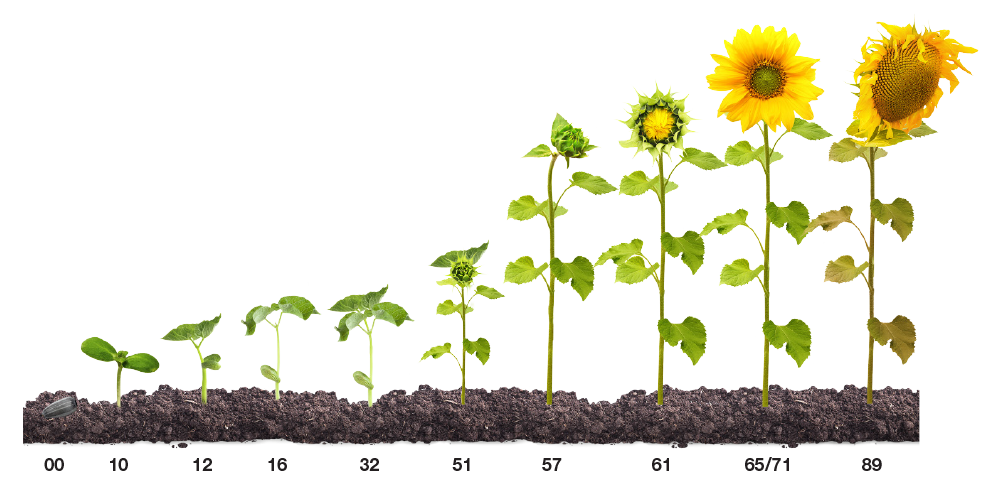 Эффективнее почвенных гербицидов
Контроль широкого спектра сорняков
Меньшая пестицидная нагрузка на почву
Превосходный контроль сорняков
Контроль заразихи
Более высокий потенциальный урожай
ЕВРО-
ЛАЙТНИНГ®
ПЛЮС
1,6–2,0 л/га
ЕВРО-ЛАЙТНИНГ® ПЛЮС 
1,6 Л/ГА
ЕВРО-ЛАЙТНИНГ® ПЛЮС 
2 Л/ГА
31
Основные болезни подсолнечника
4
1
3
2
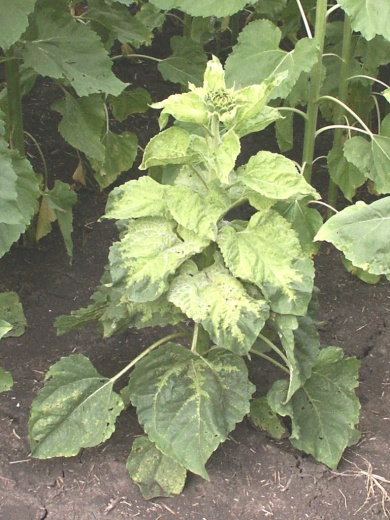 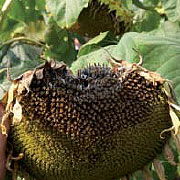 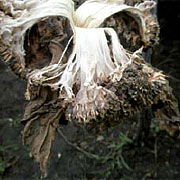 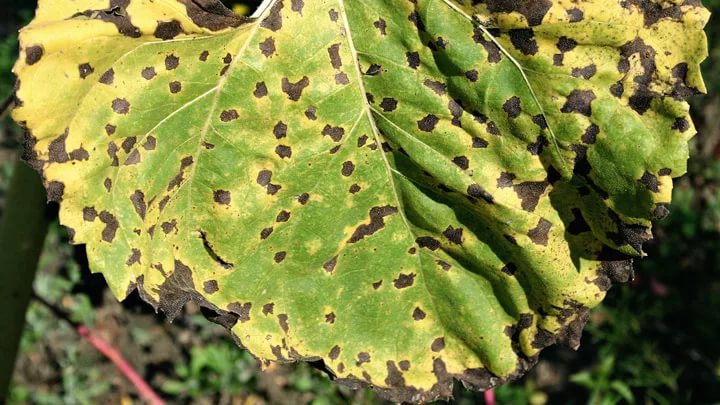 БЕЛАЯ ГНИЛЬ
АЛЬТЕРНАРИОЗ
СЕРАЯ ГНИЛЬ
ЛМР
7
8
6
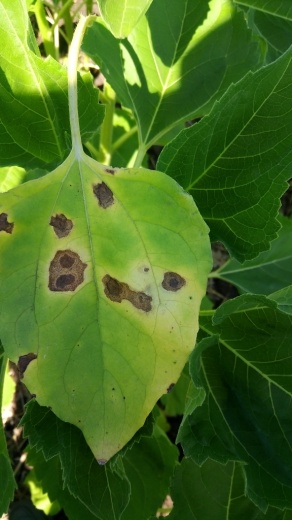 5
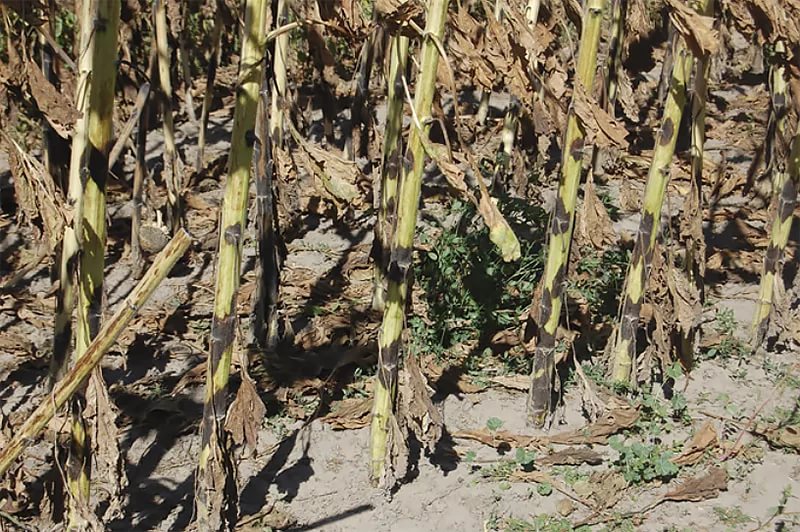 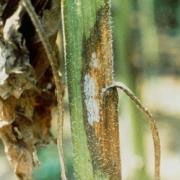 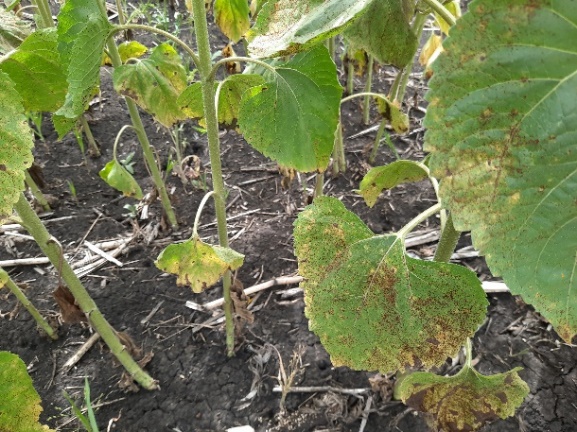 ФОМОЗ
ФОМОПСИС
РЖАВЧИНА
АСКОХИТОЗ
9
10
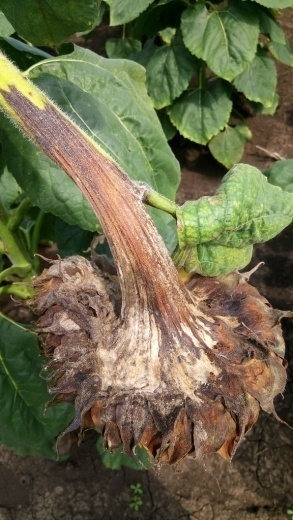 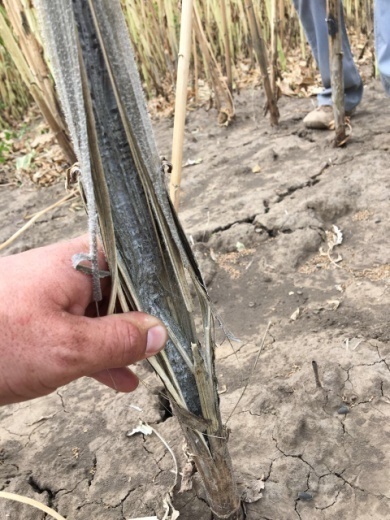 Фото 1,2,3,5,6,7 — источник BASF
Фото 4,8,9 и 10 — Шуляк И.И.
СУХАЯ РИЗОПУСНАЯ ГНИЛЬ
ПЕПЕЛЬНАЯ ГНИЛЬ
32
Какой вред могут нанести болезни подсолнечника?
Обобщенные данные 2000 — 2017 гг. (ВННИМК, ВИЗР)
*Усредненные полевые данные
**Усредненные лабораторные данные
33
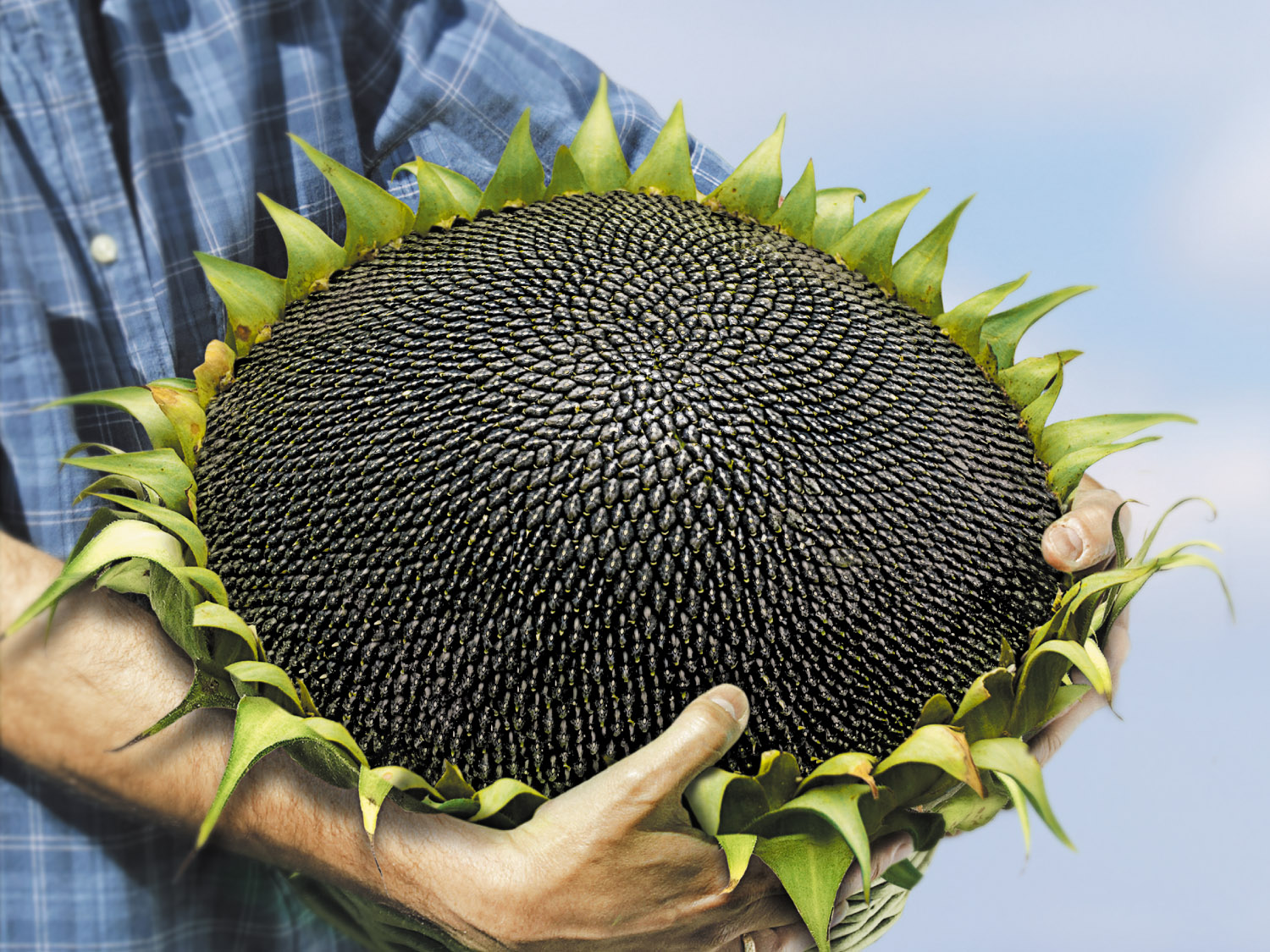 Обработкафунгицидами
34
Контроль (без обработки фунгицидами) — Демонстрационный центр BASF Волга, 2020 г.
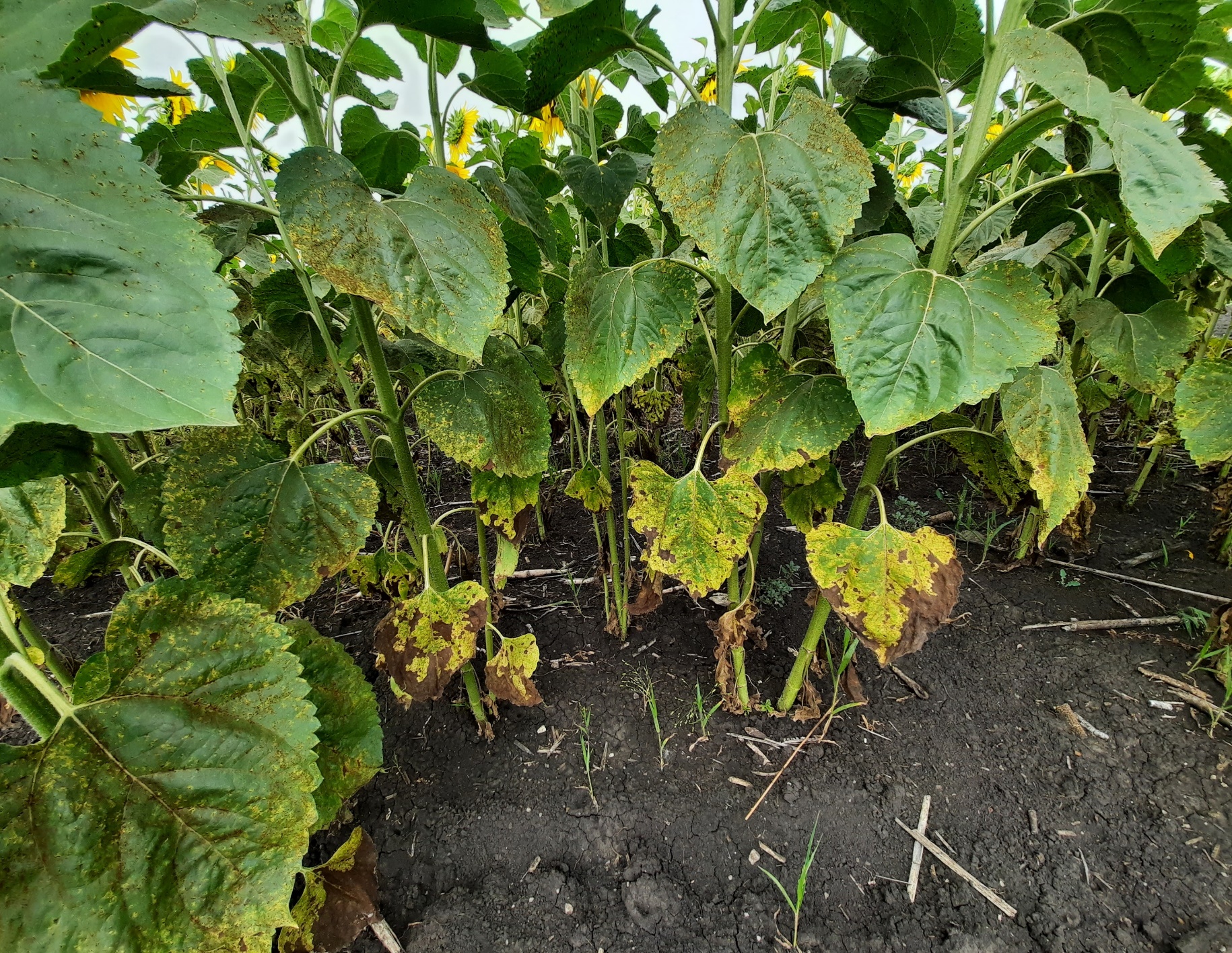 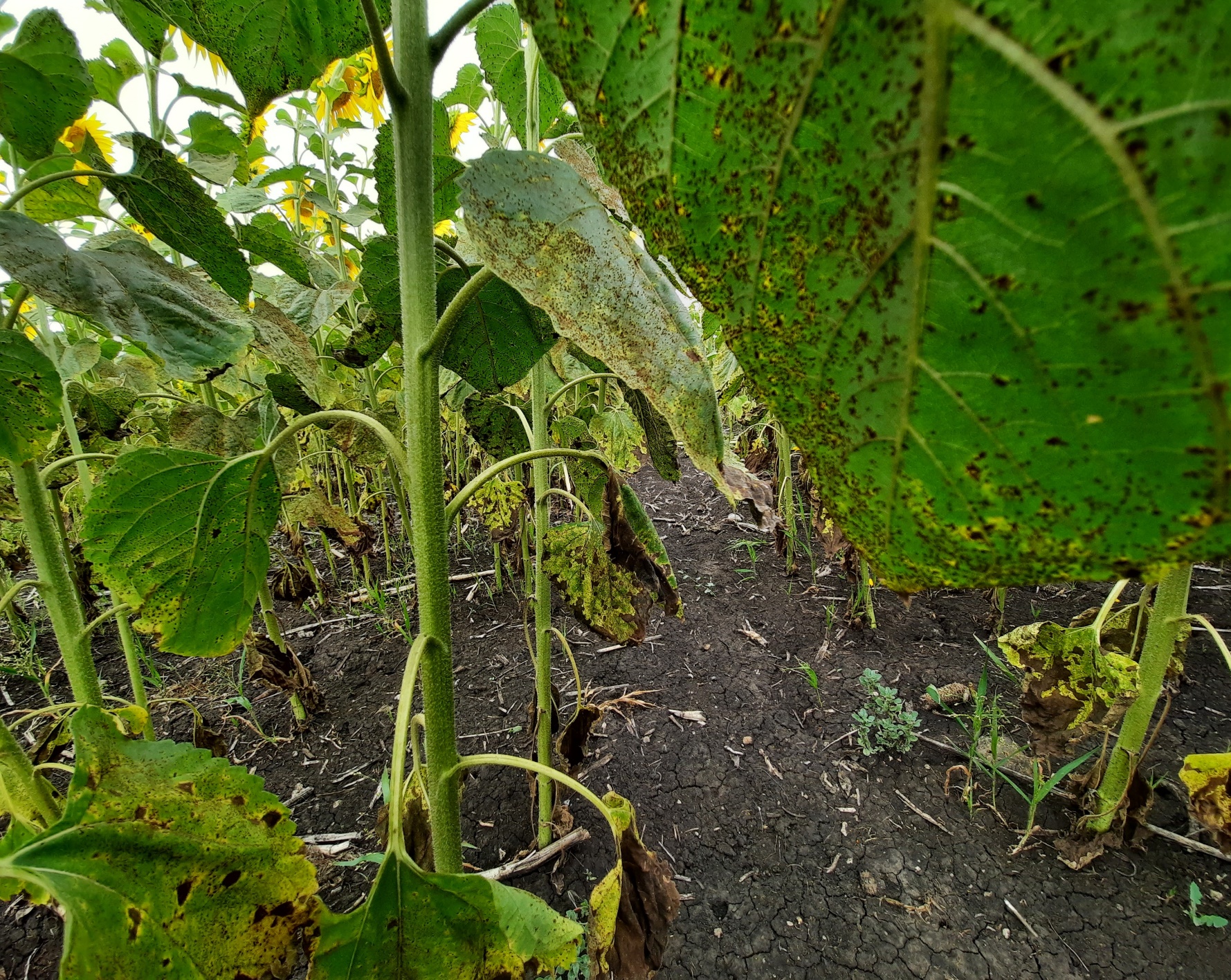 Наблюдается 100% развитие и распространение ржавчины на подсолнечнике. Яркое проявление симптомов по всем ярусам растений
Контроль (без обработки фунгицидами) — Демонстрационный центр BASF Волга, 2020 г.
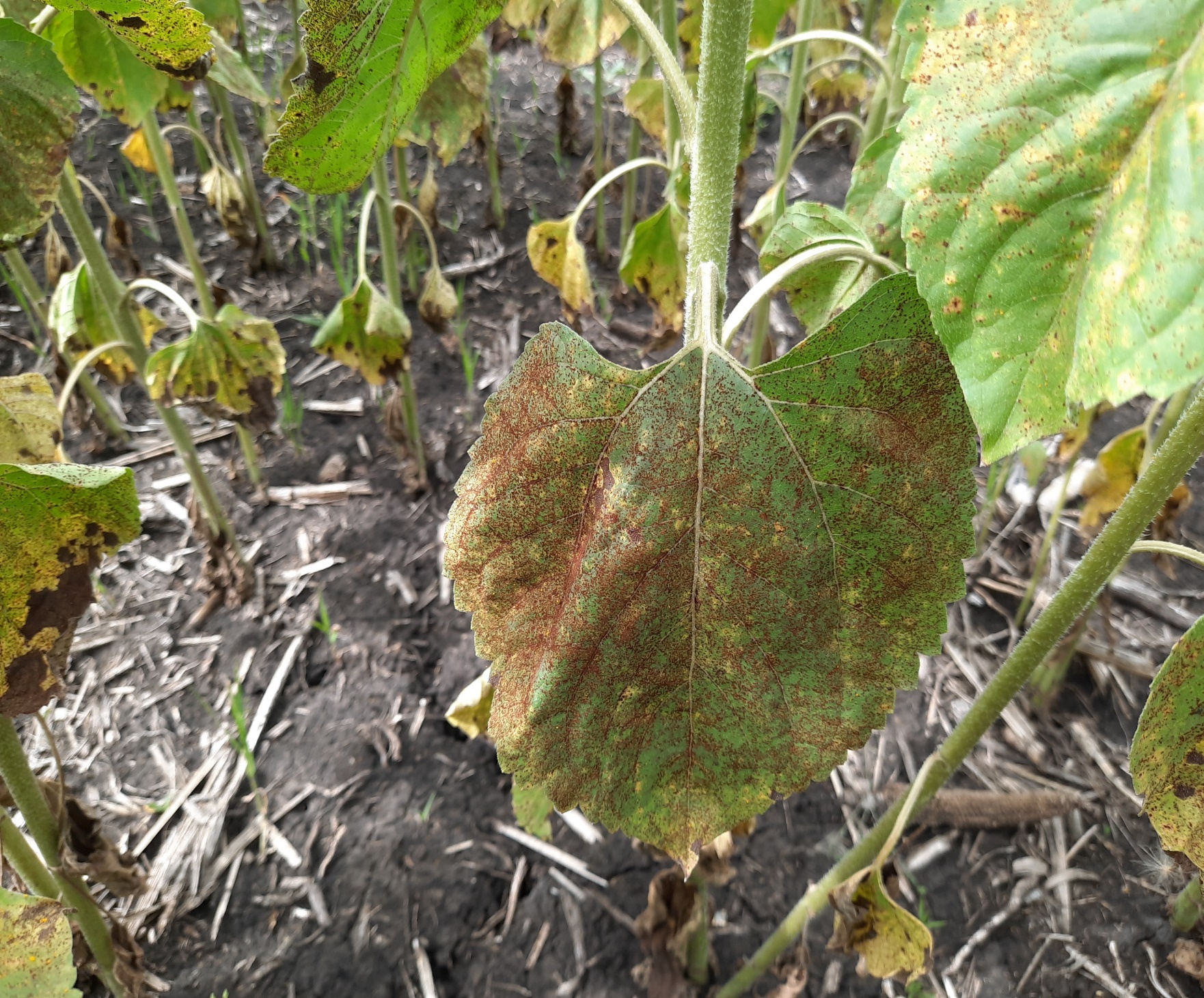 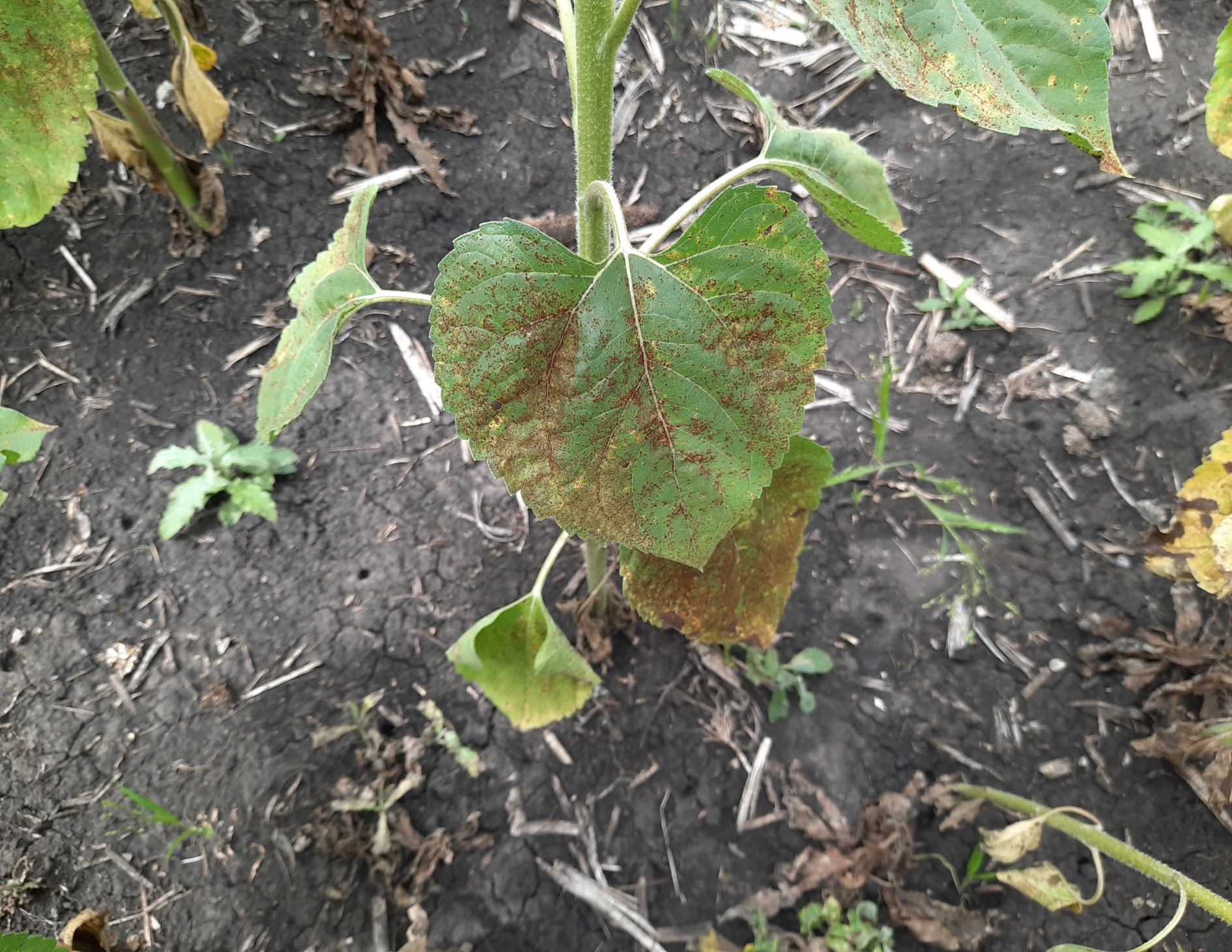 Поражение листьев ржавчиной нижнего и среднего ярусов листьев
36
Оптимо (200 г/л пираклостробина), КЭ — 0,5 л/га           (ВВСН 32- 33) — 6-8 листьев культуры
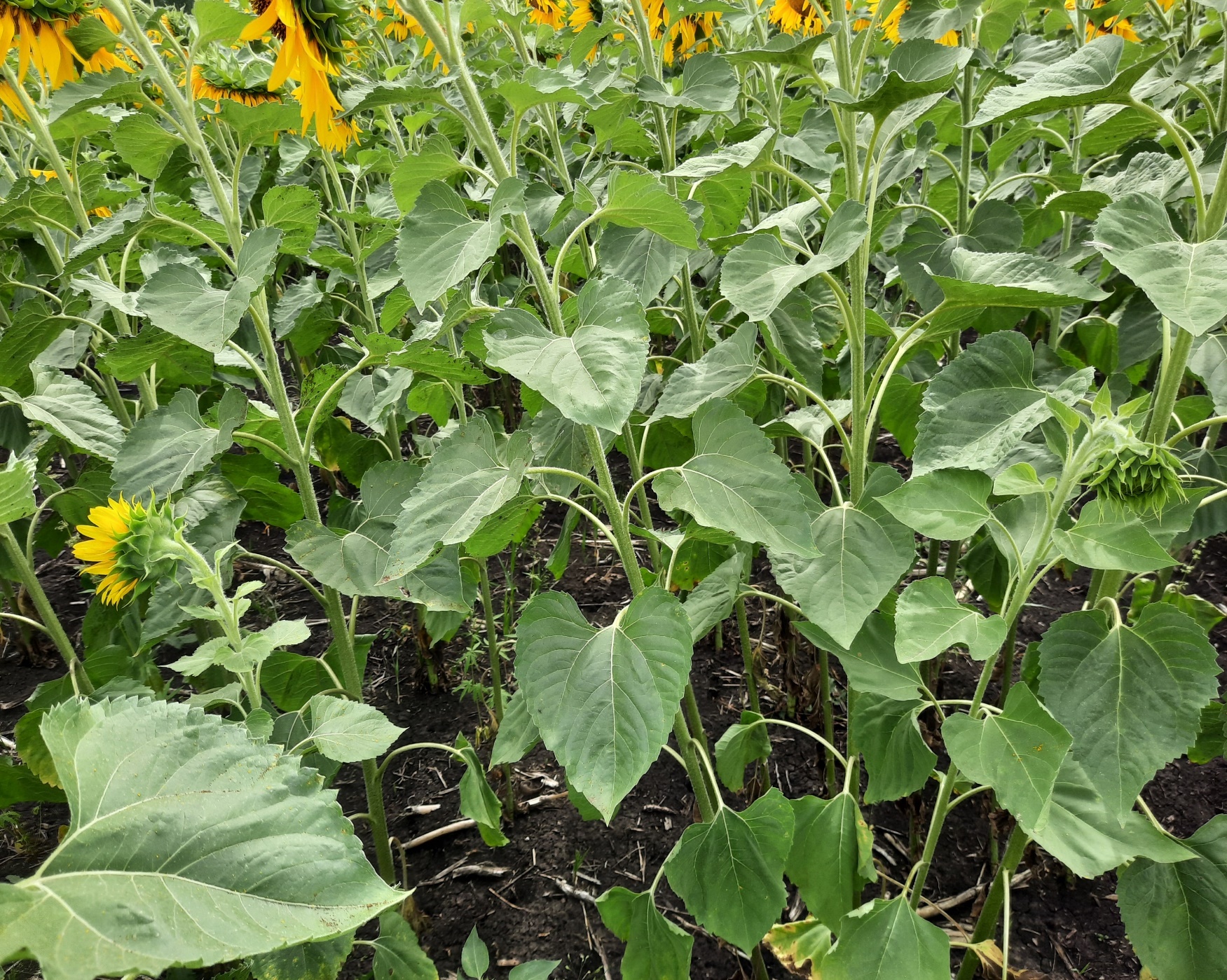 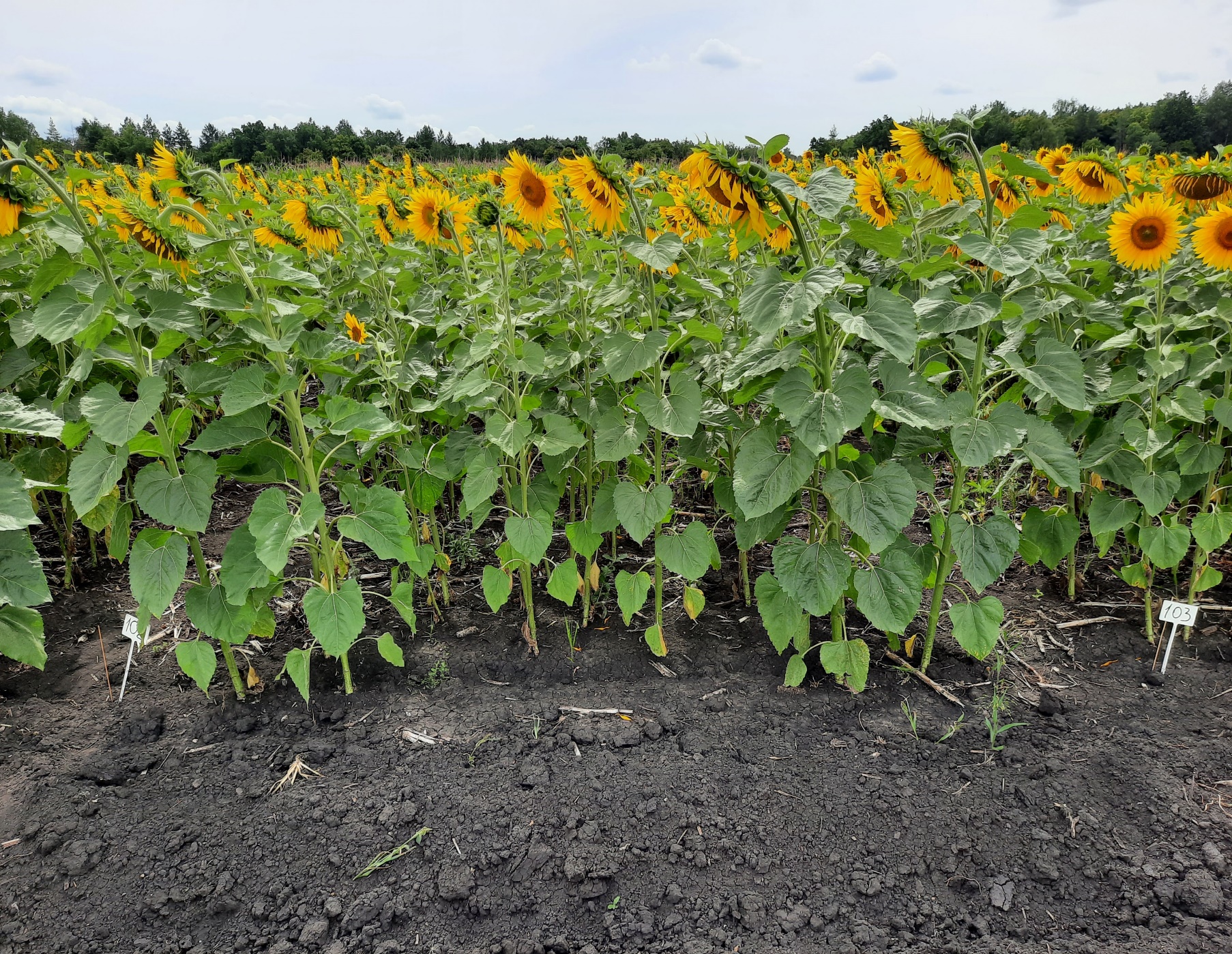 После обработки прошло более 1 месяца, наблюдается единичное проявление симптомов (пустулы) на нижних и средних ярусах листьев. При этом внешний вид растений существенно отличается от растений в контроле.
37
Оптимо, КЭ — 0,5 л/га (ВВСН 32 — 33) — 6-8 листьев культуры
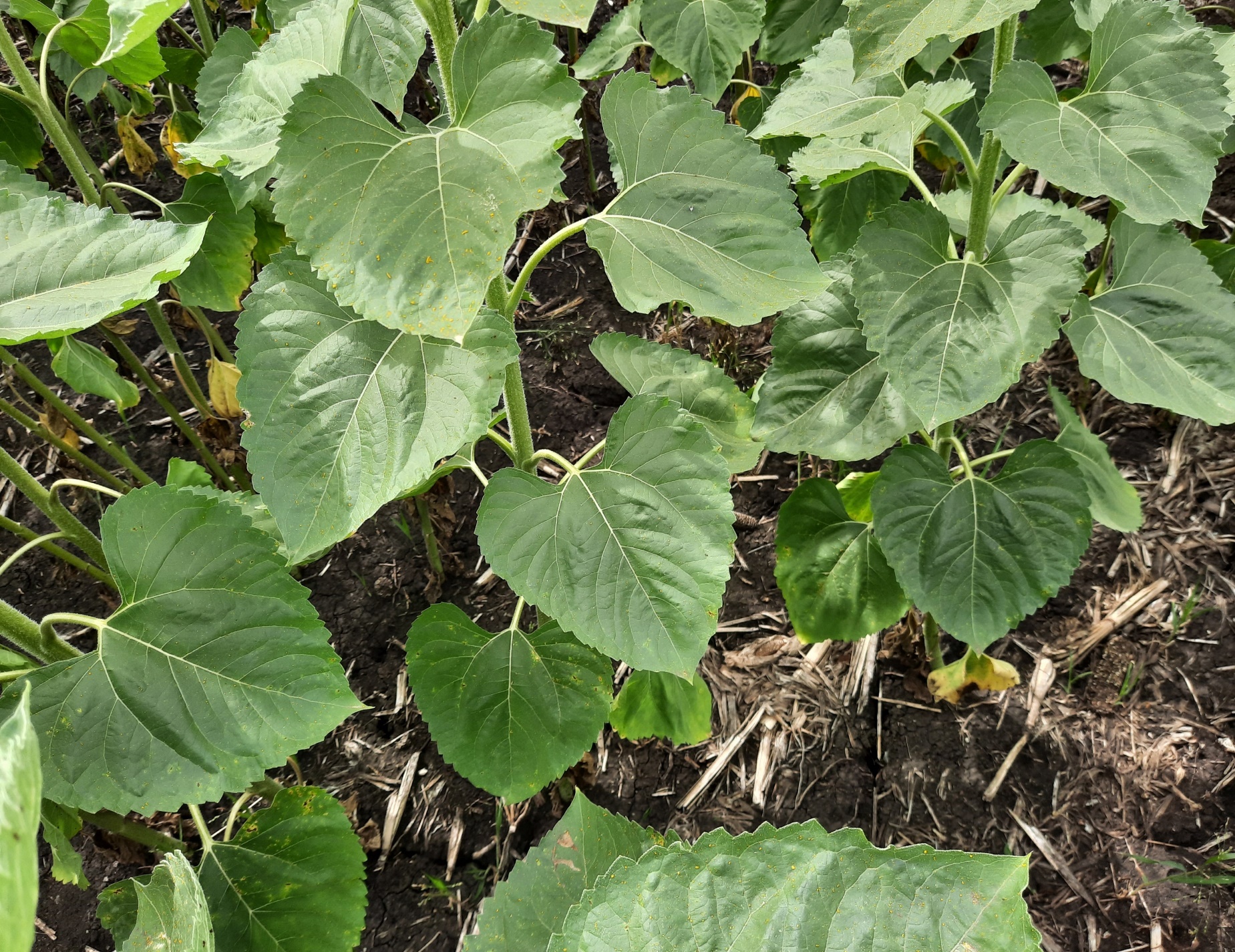 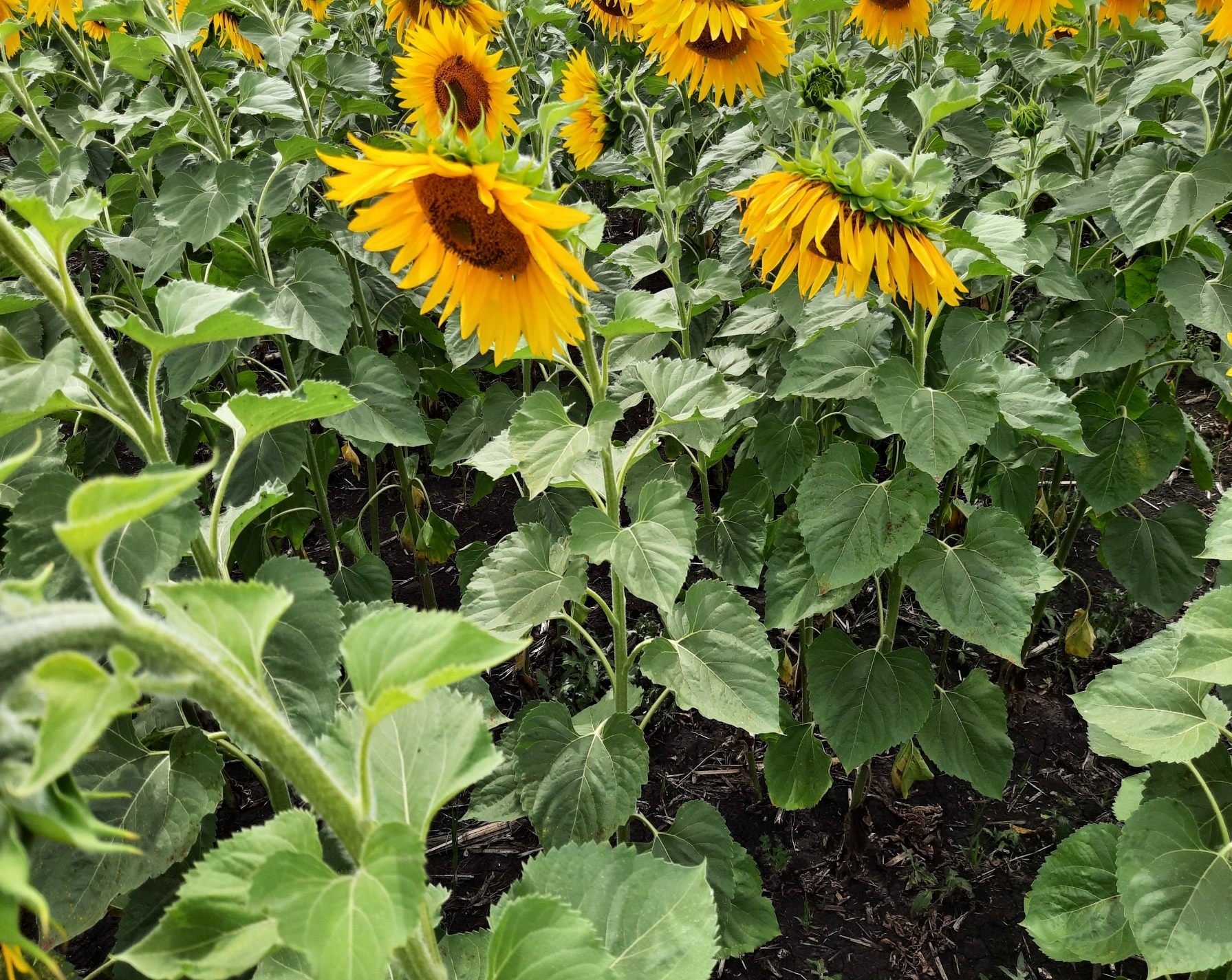 Общий вид растений после обработки Оптимо, КЭ
38
Пиктор Актив (250 г/л пираклостробина + 150 г/л боскалида), КС — 0,8 л/га (ВВСН 32 — 33) — 6-8 листьев культуры
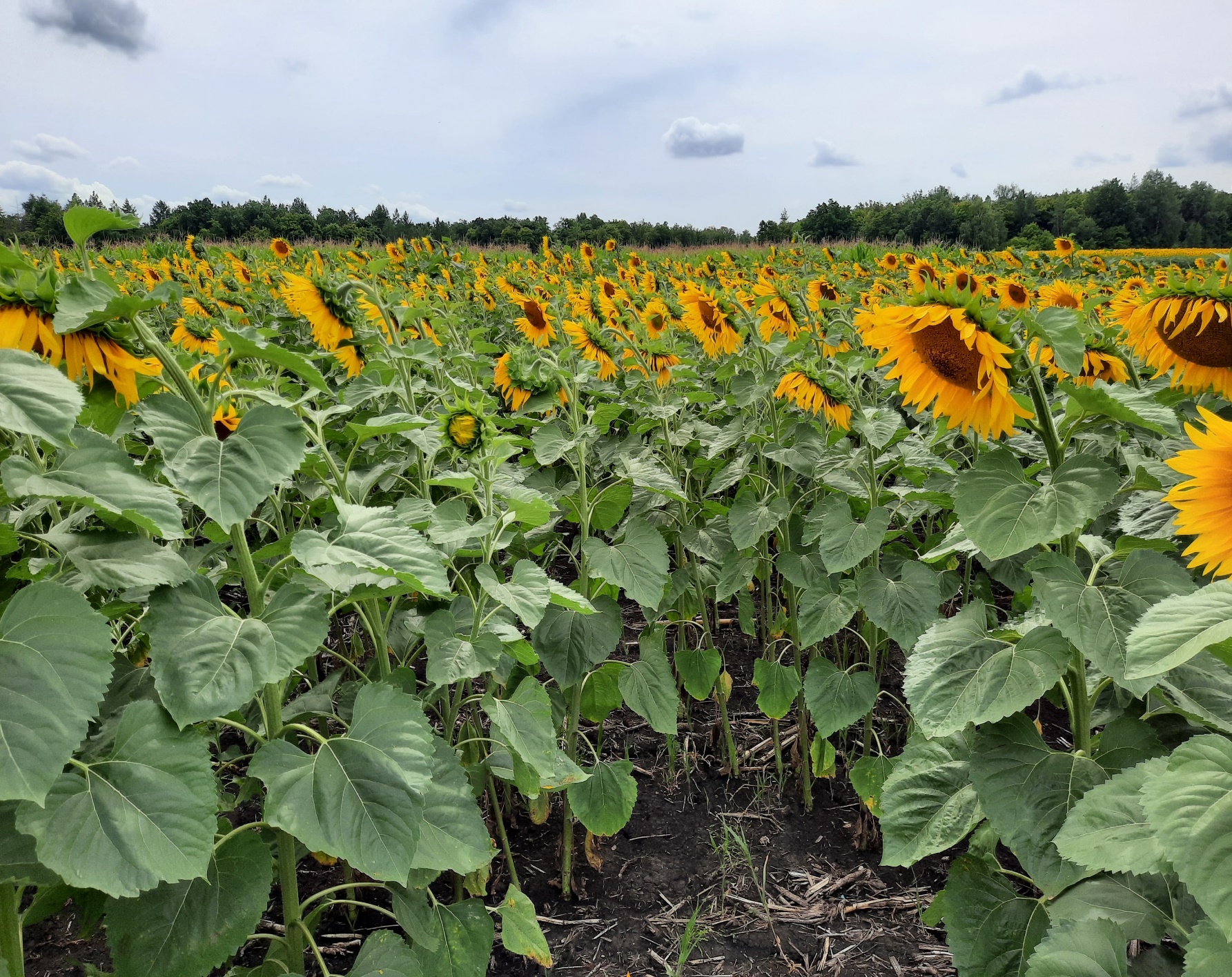 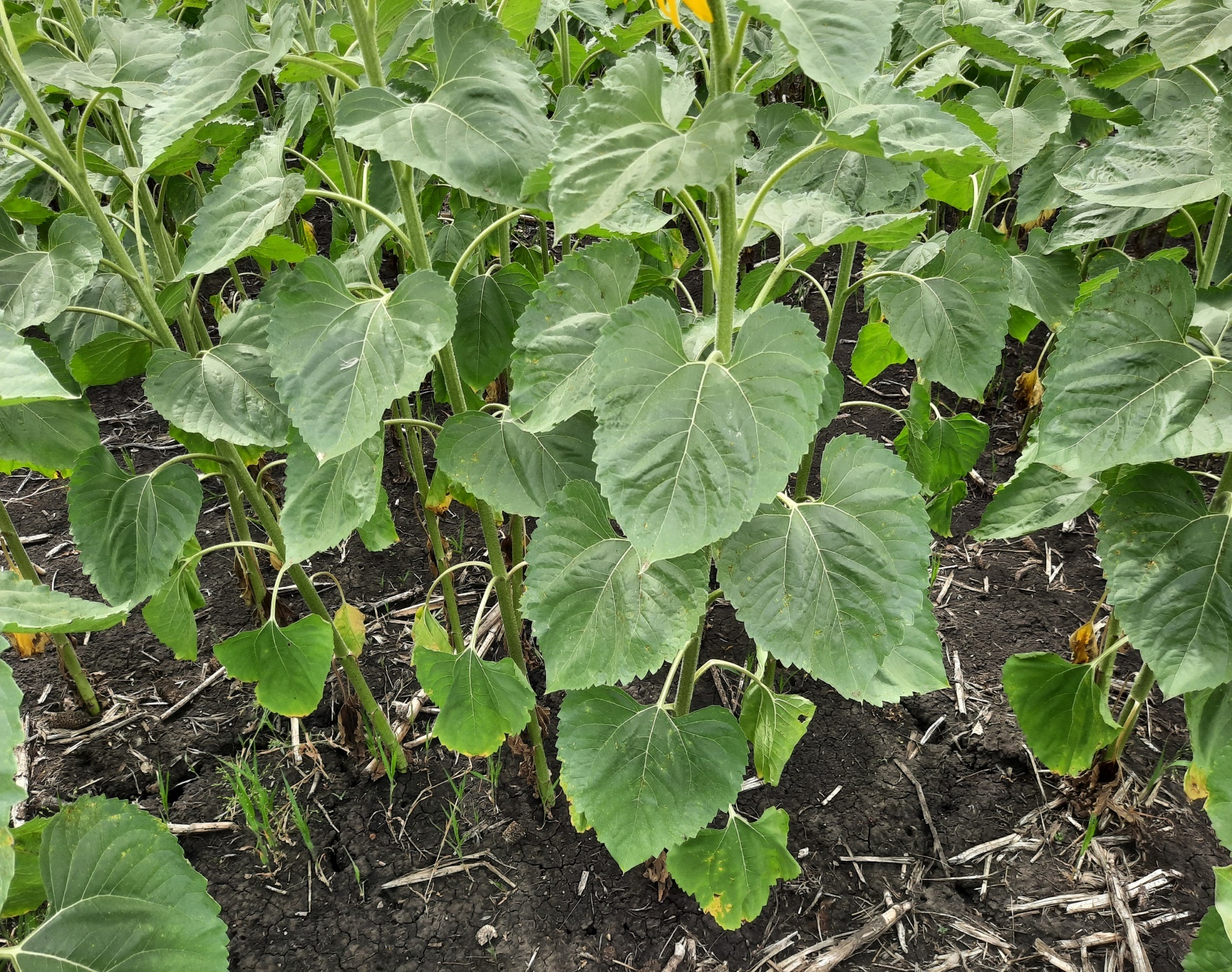 Внешний вид растений после обработки.
39
Система защиты подсолнечника от болезней
Пиктор®
0,5 л/гa
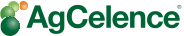 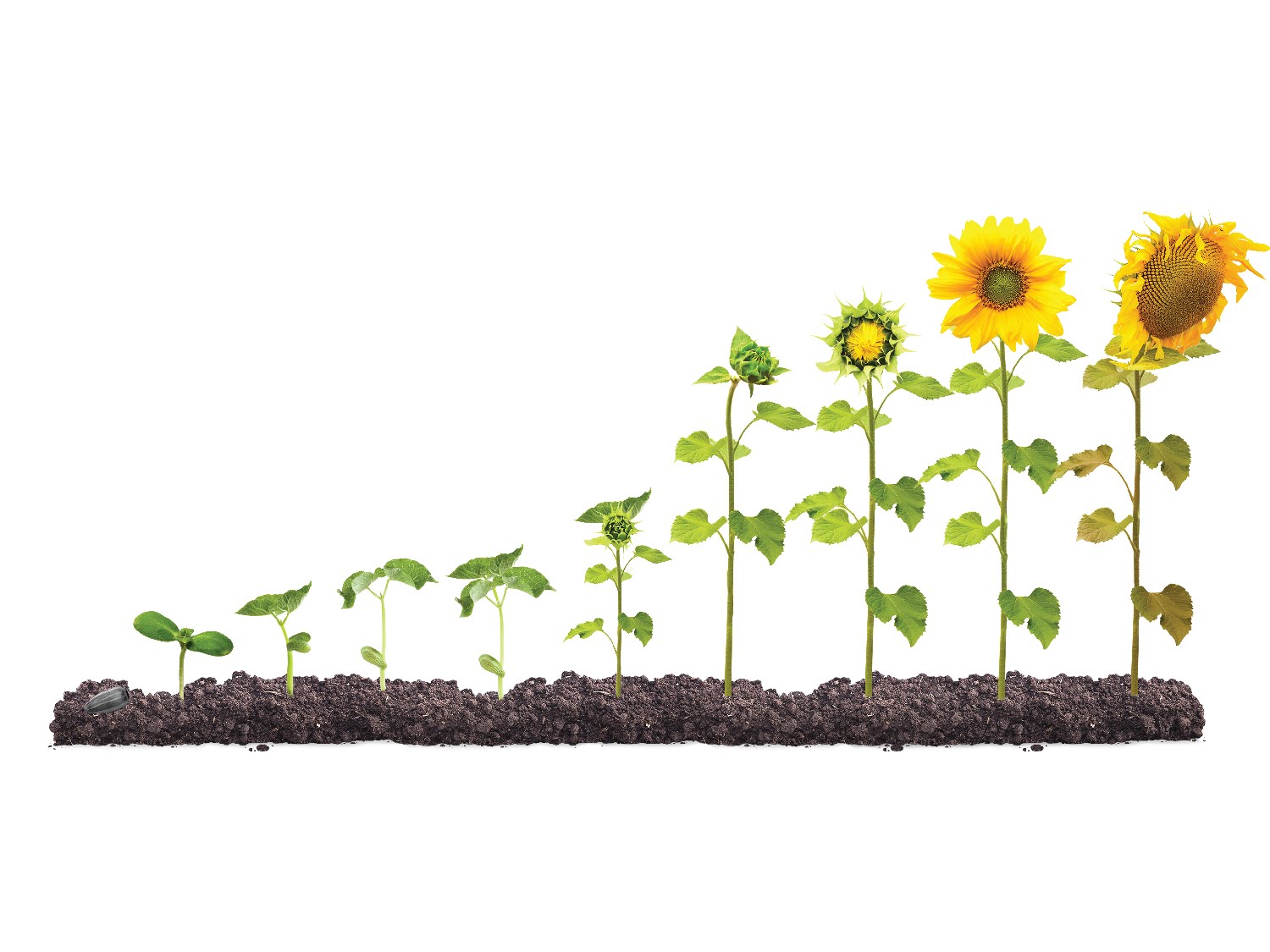 Максимальная
Защита масличного подсолнечника
или
+
При наличии склеротинии
Пиктор Актив®
0,8 л/гa
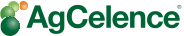 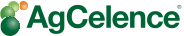 Оптимо®
0,5 л/гa
Уверенная
Пиктор Актив®
0,8 л/гa
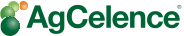 Высокий/средний уровень болезней
или
Оптимо®
0,5 л/га
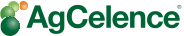 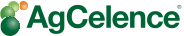 Минимальная
Низкий уровень болезней
Оптимо®
0,5 л/гa
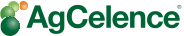 <1,2 т
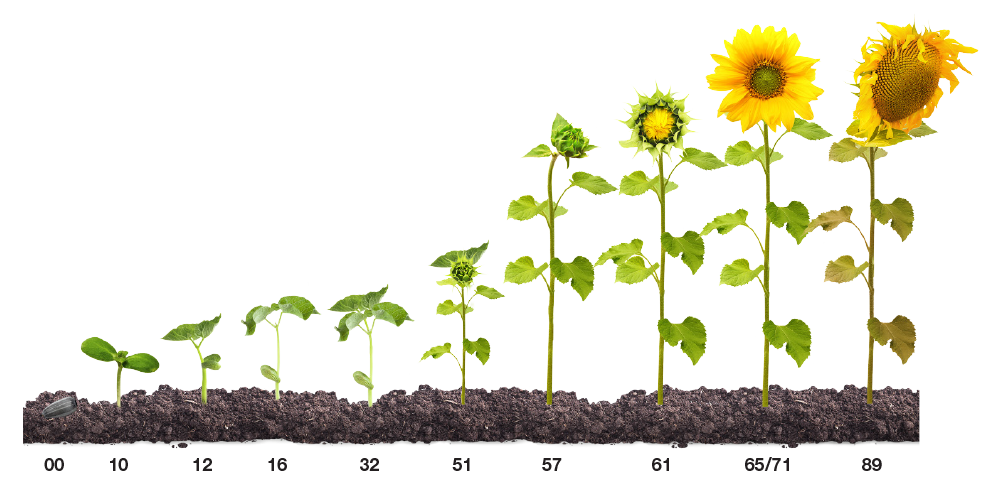 40
Система защиты подсолнечника от болезней
Пиктор®
0,5 л/гa
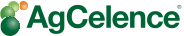 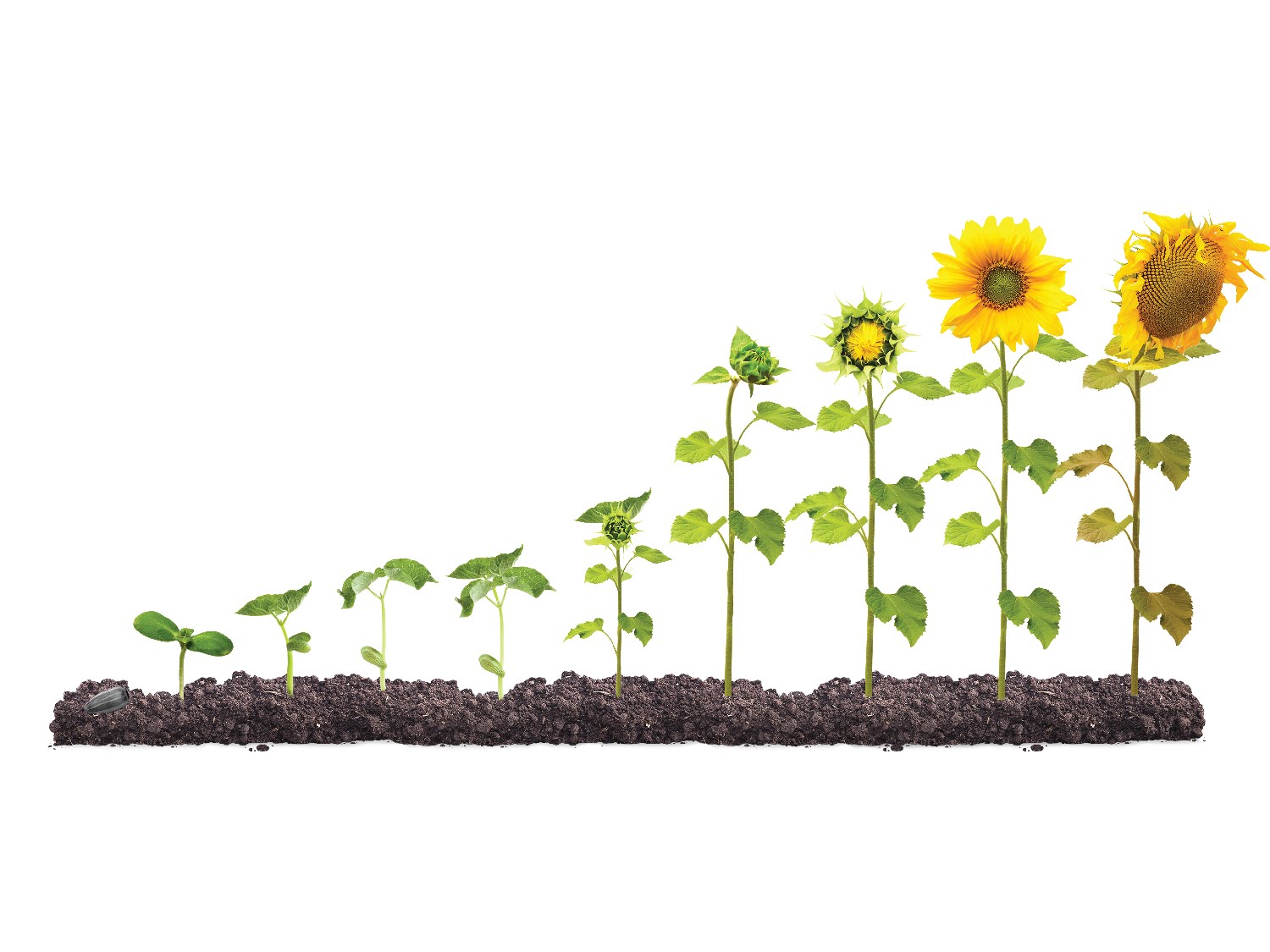 Максимальная
Защита крупноплодного кондитерского подсолнечника
Пиктор Актив®
0,8 л/гa
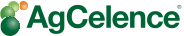 +
Оптимо®
0,75 л/гa
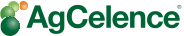 Уверенная
Пиктор Актив®
0,8 л/гa
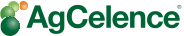 +
Оптимо®
0,5 л/га
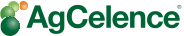 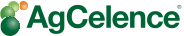 Минимальная
Пиктор Актив®
0,8 л/гa
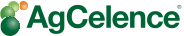 <1,2 т
*Результаты опытов BASF
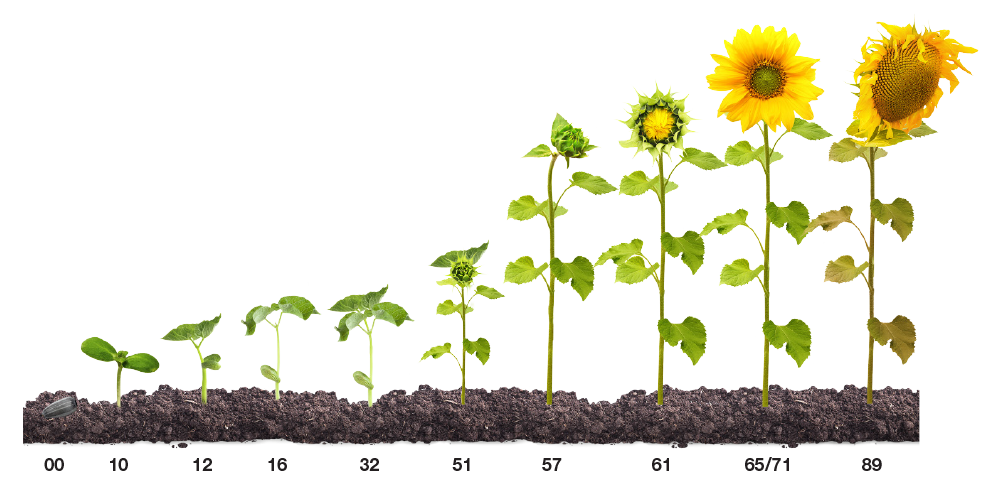 41